Sharmila Anandasabapathy, MD Vice President, Baylor College of Medicine,  Global Initiatives
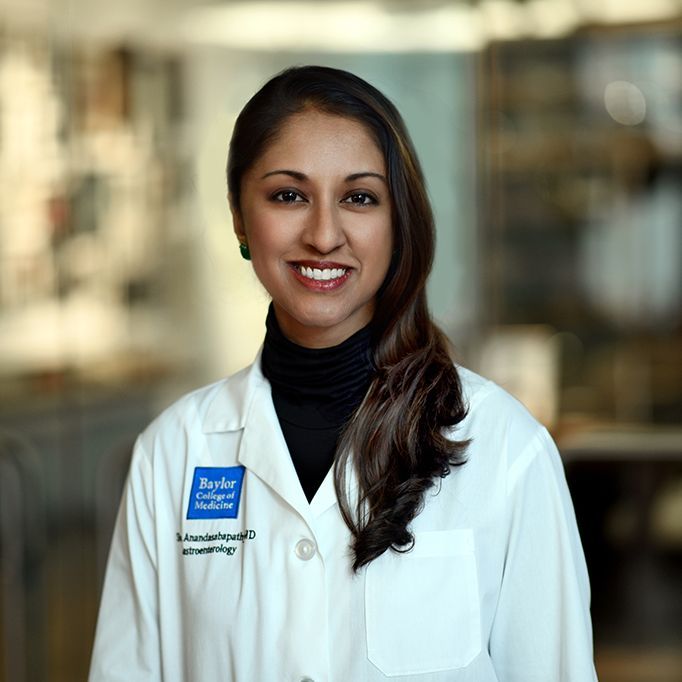 Veronica R. ChapaExecutive Director, Early Matters
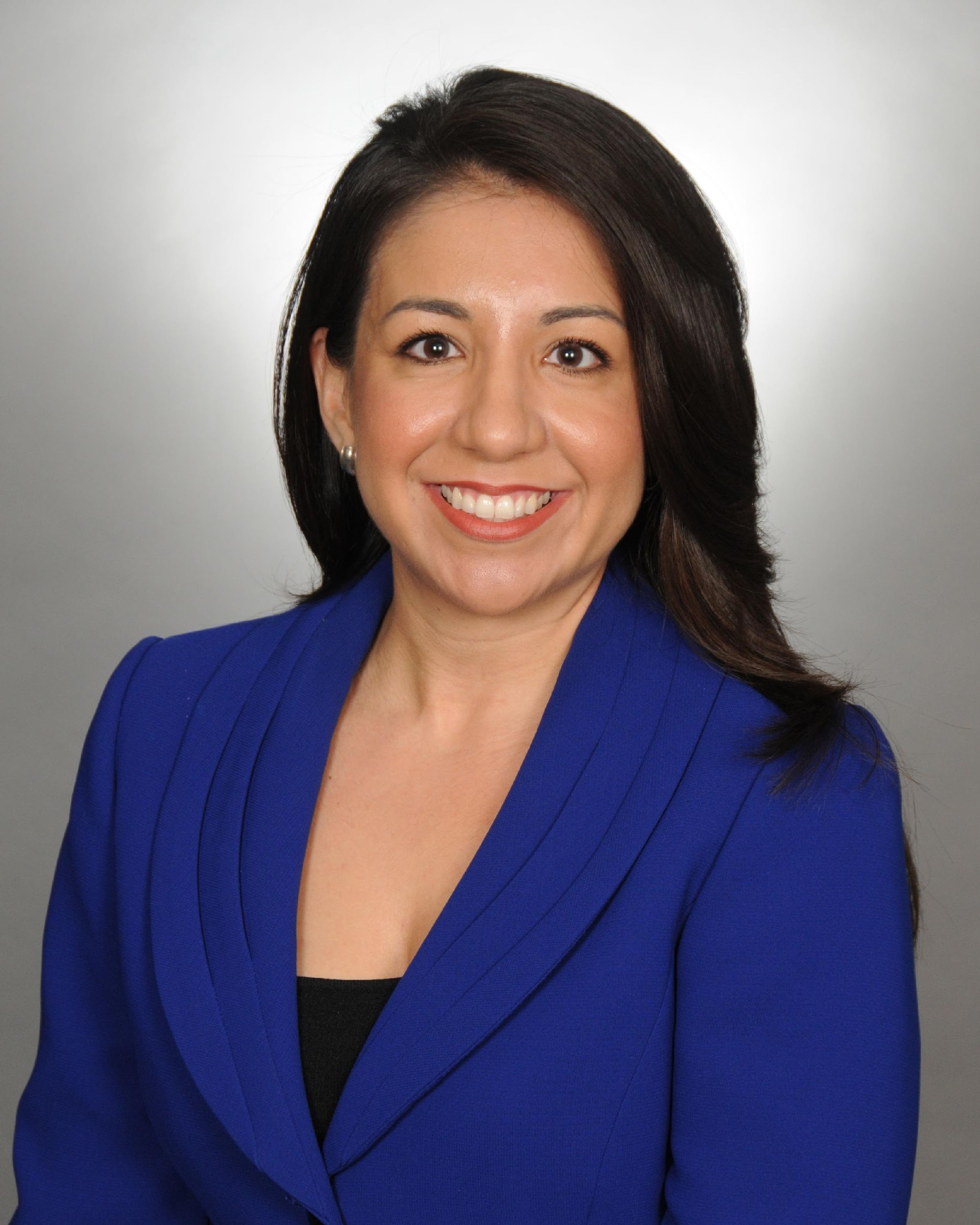 Donae Cangelosi ChramostaOwner, The Vintage Contessa
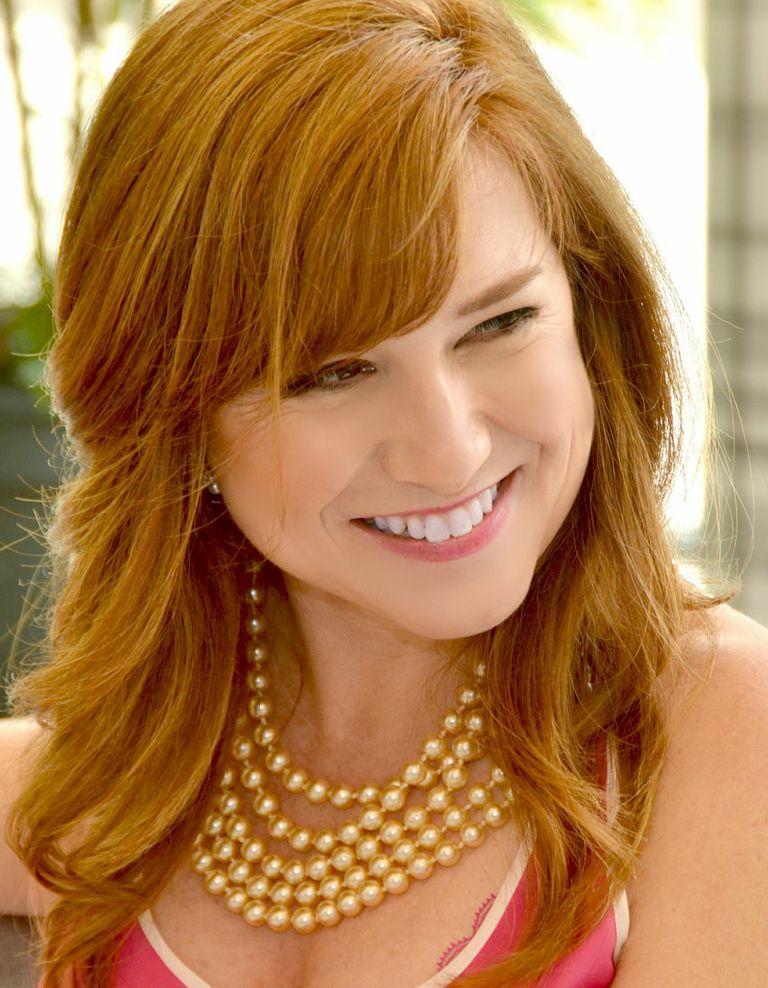 Sylvie ChristopheCultural Attaché, French Embassy in the United States- Cultural Services
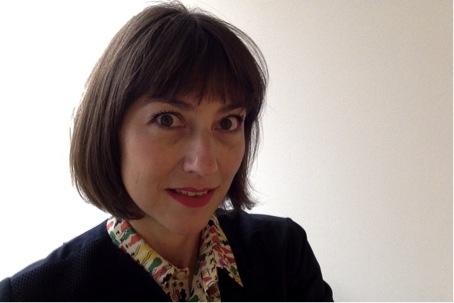 Jo ClemWorldwide Advisor for Employee Development, Apache Corporation
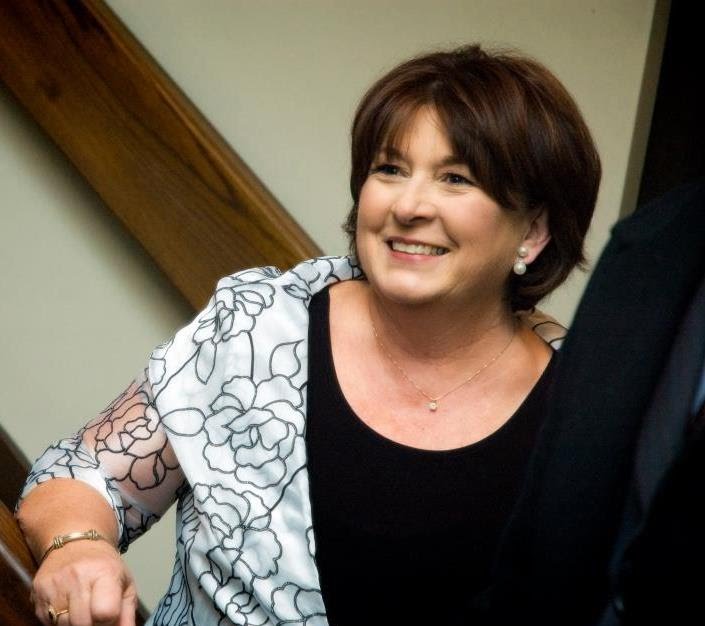 Amber CoxVP & CMO, Houston Dynamo & 
Houston Dash Soccer
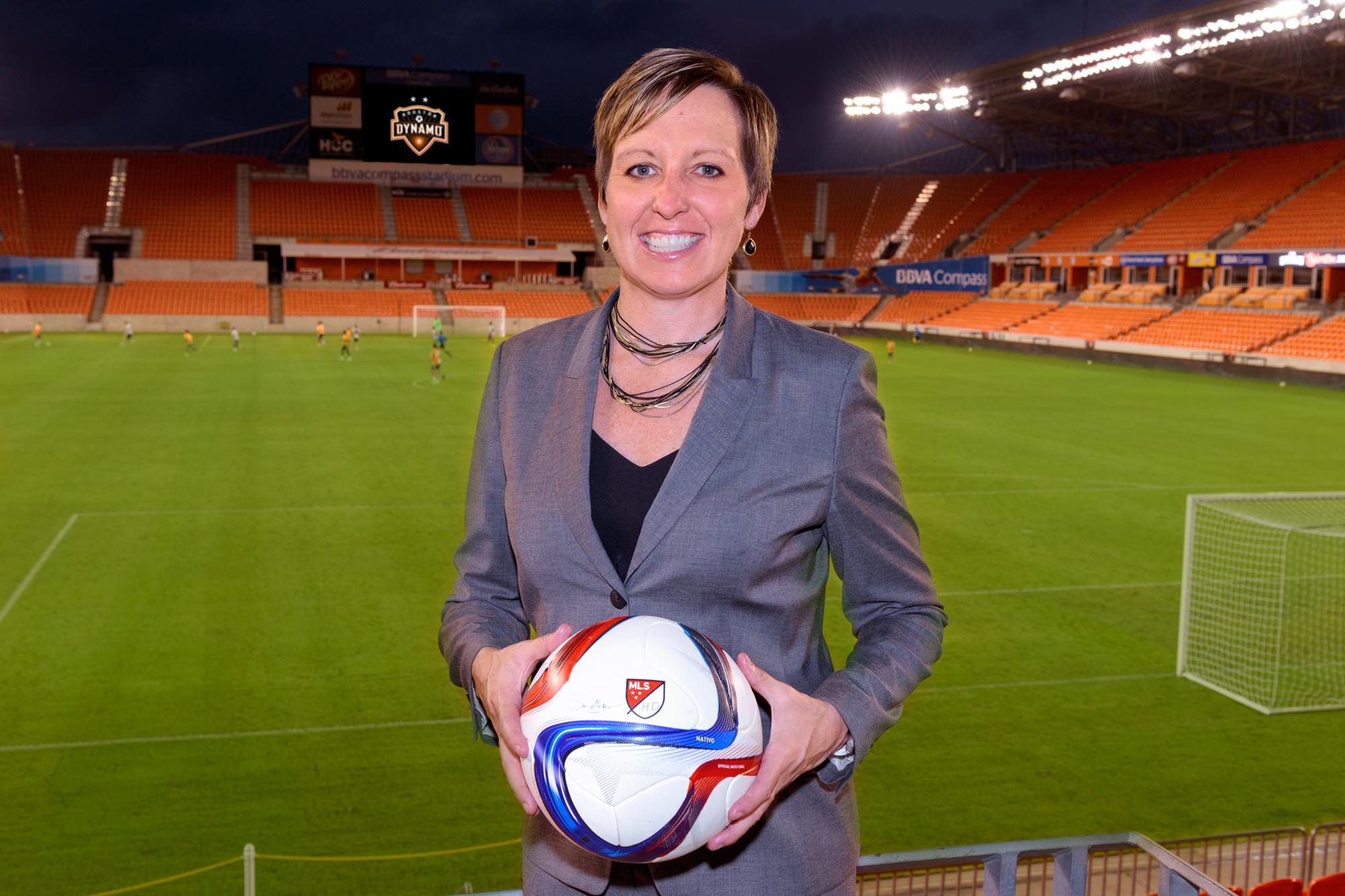 Katya DowLegal Program Director, UH Juvenile & Capital Advocacy Group
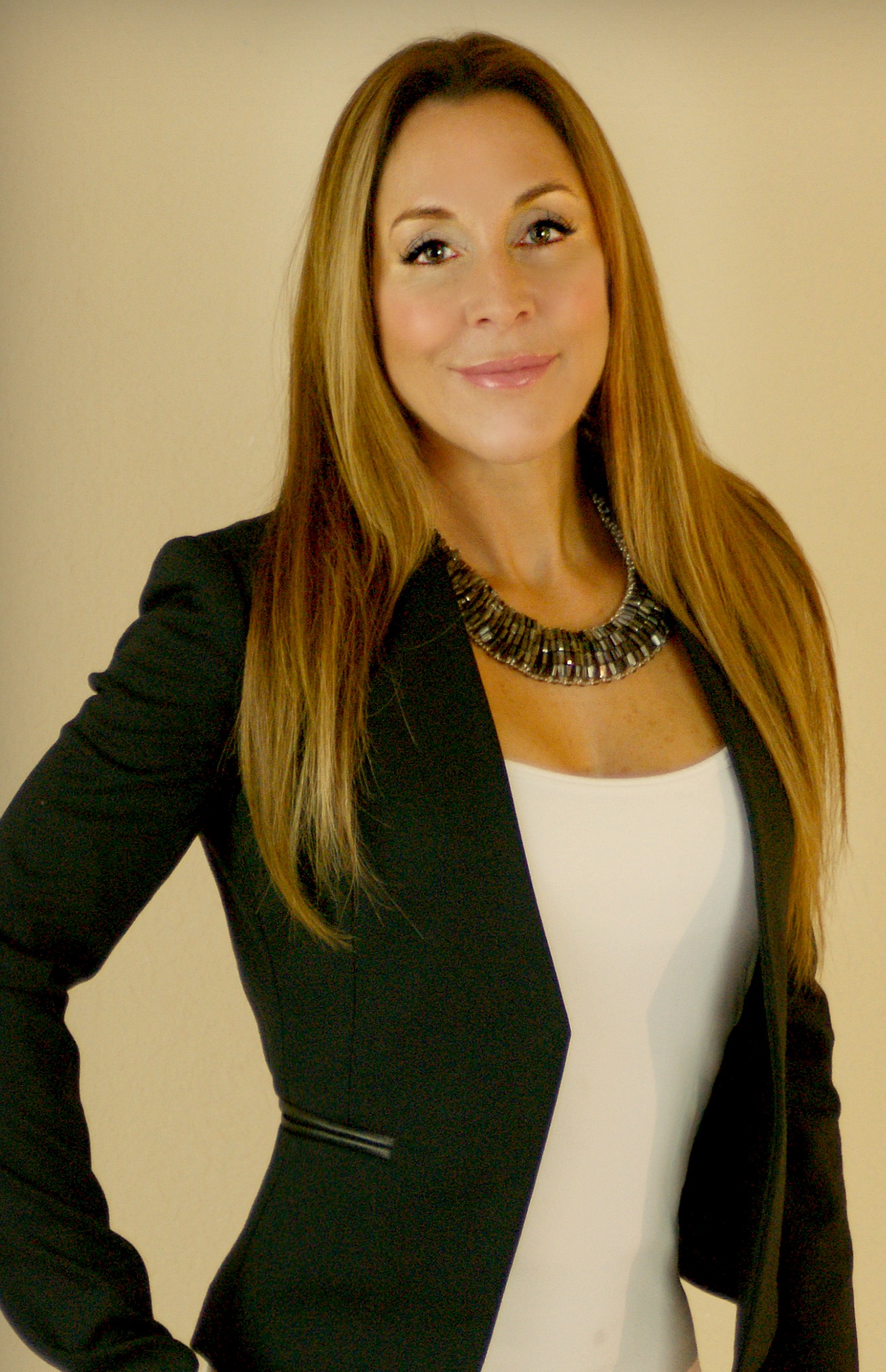 Xandra EdenExecutive Director & Chief Curator, DiverseWorks
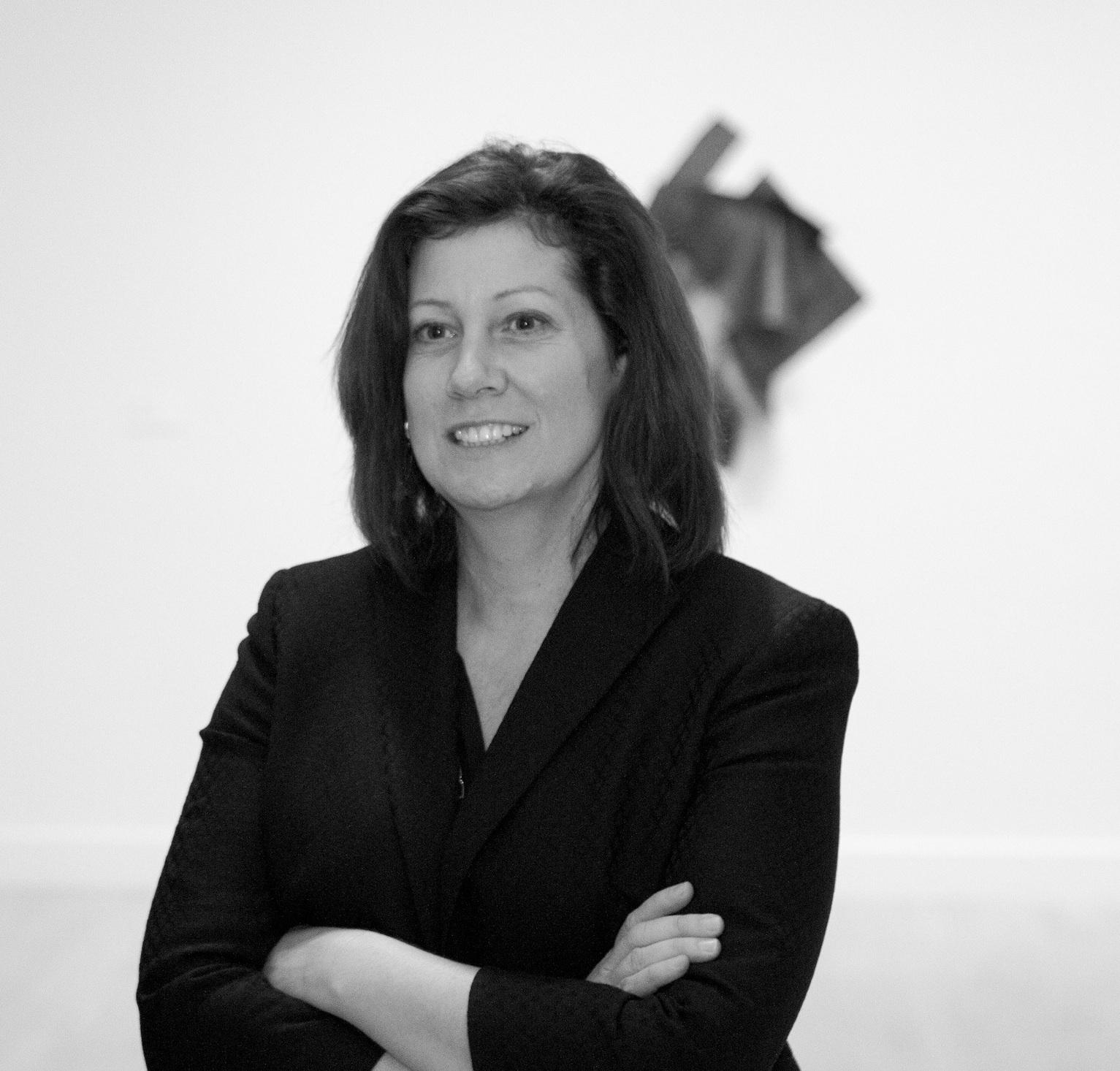 Amanda K. EdwardsHouston City Council Member, 
At-Large Position 4
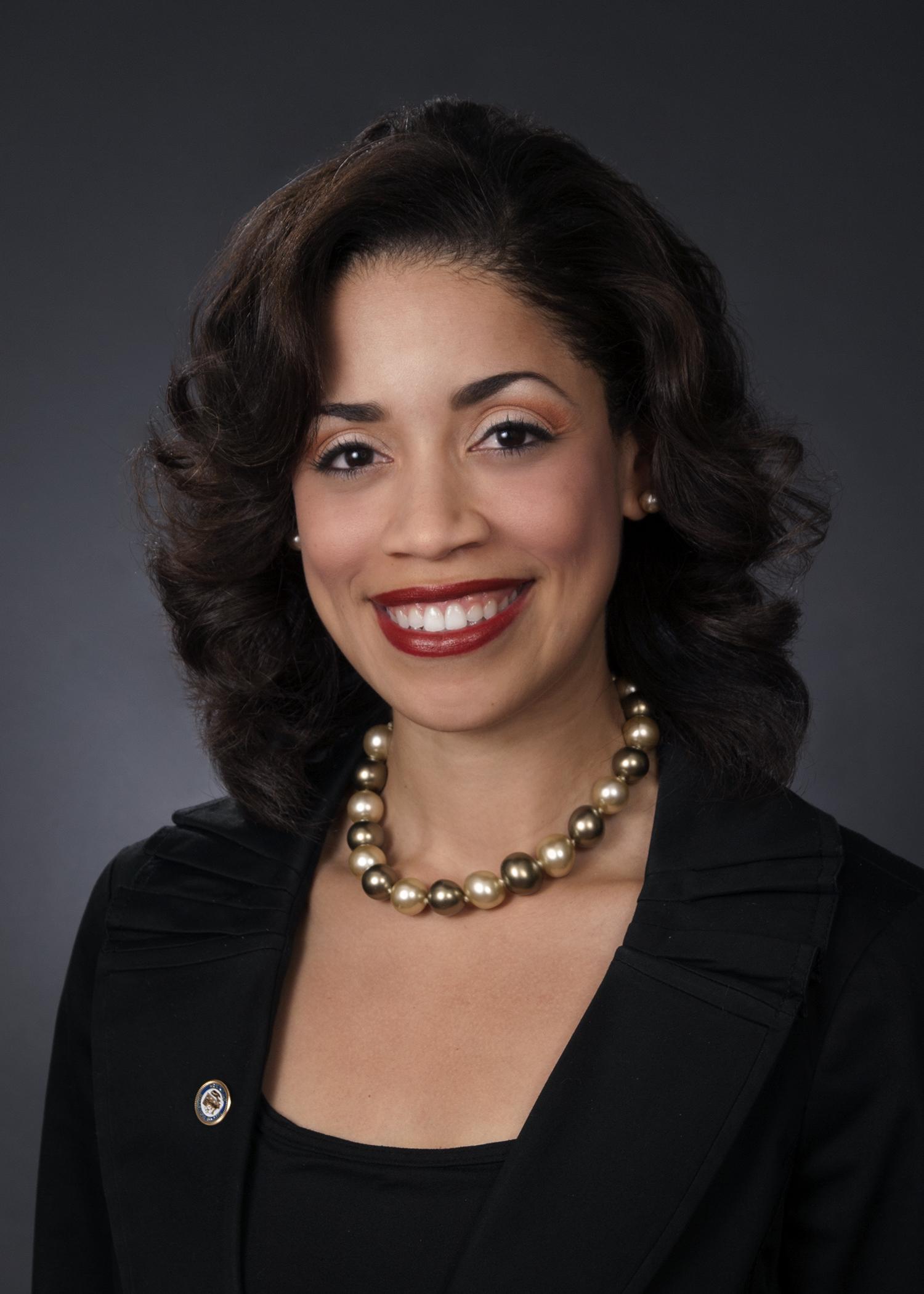 Lisa FalkenbergMetro Columnist, Houston Chronicle 
& 2015 Pulitzer Prize Winner
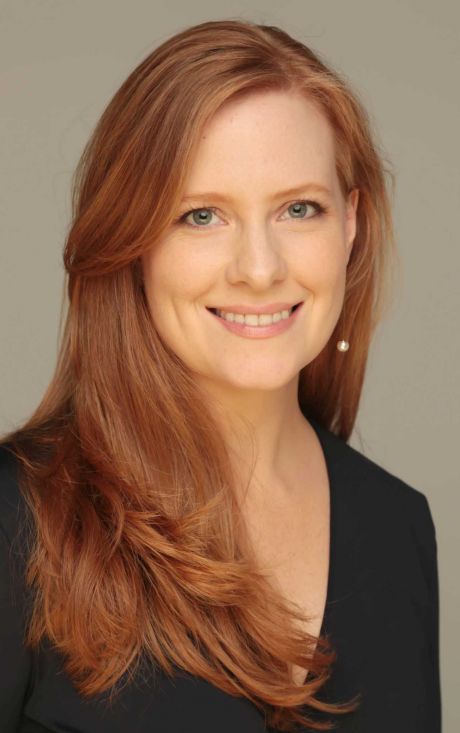 Stacey Gillman WimbishPresident, Gillman Companies
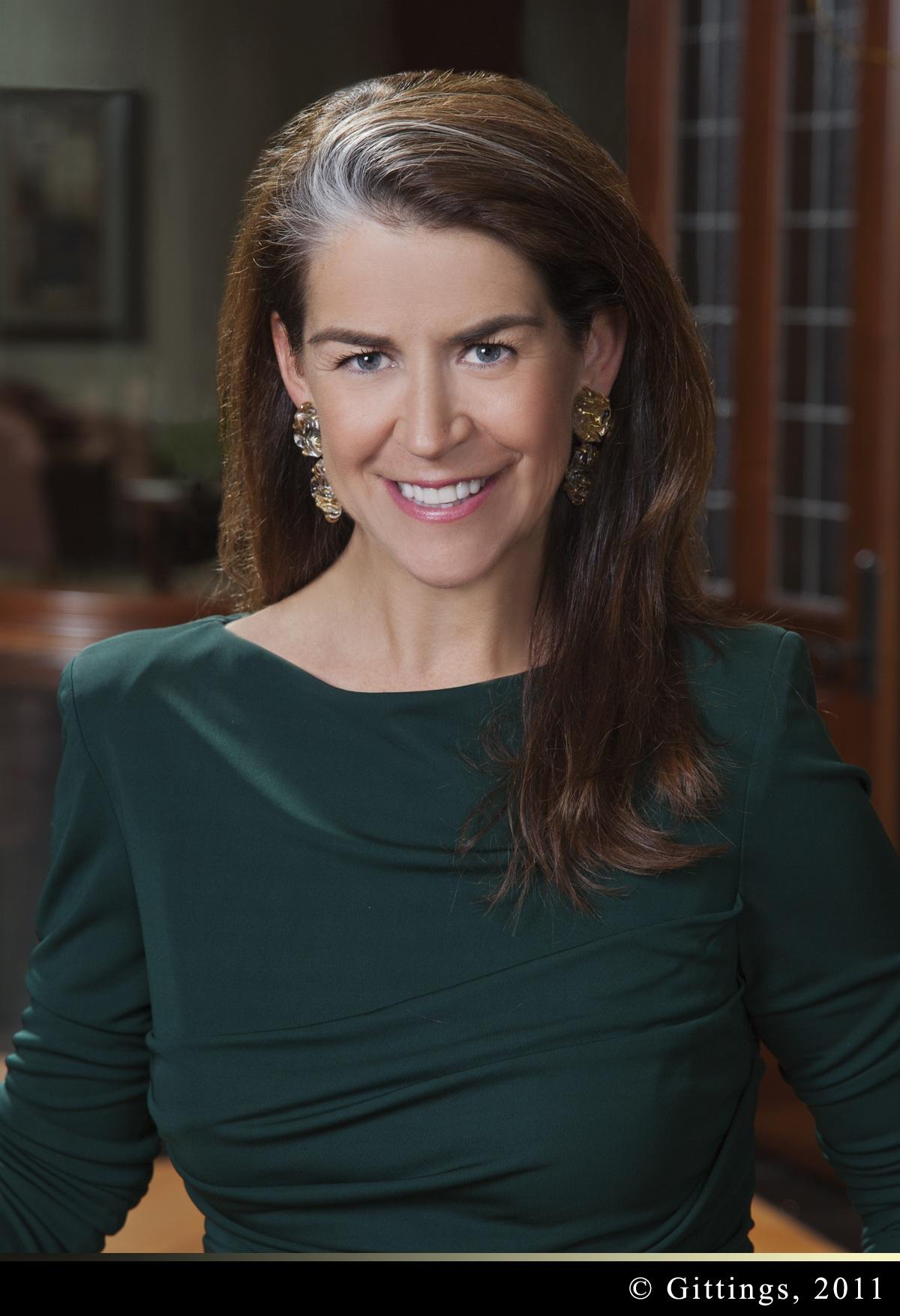 Rosa González-DécouMultilingual Programs Outreach Worker, HISD
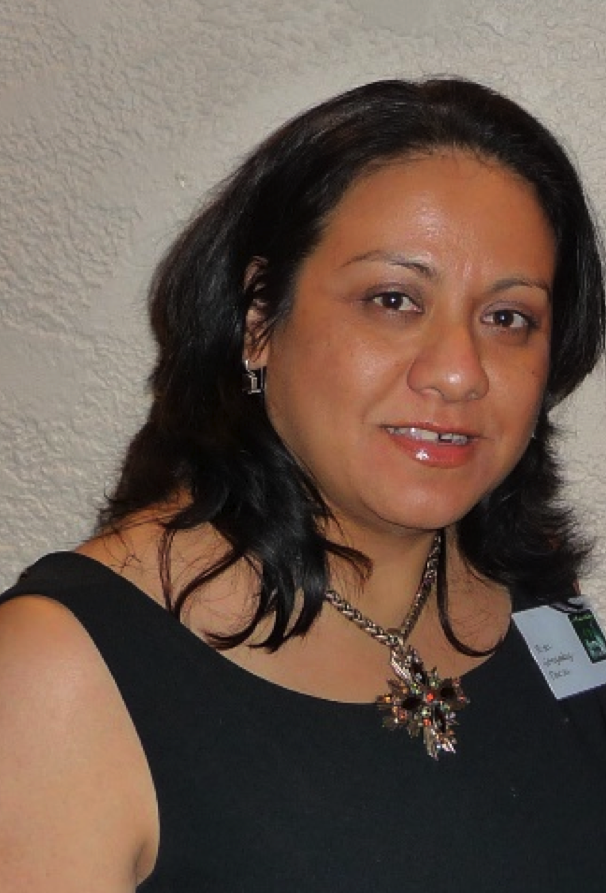 Nikki GreenspanPilot, United Airlines
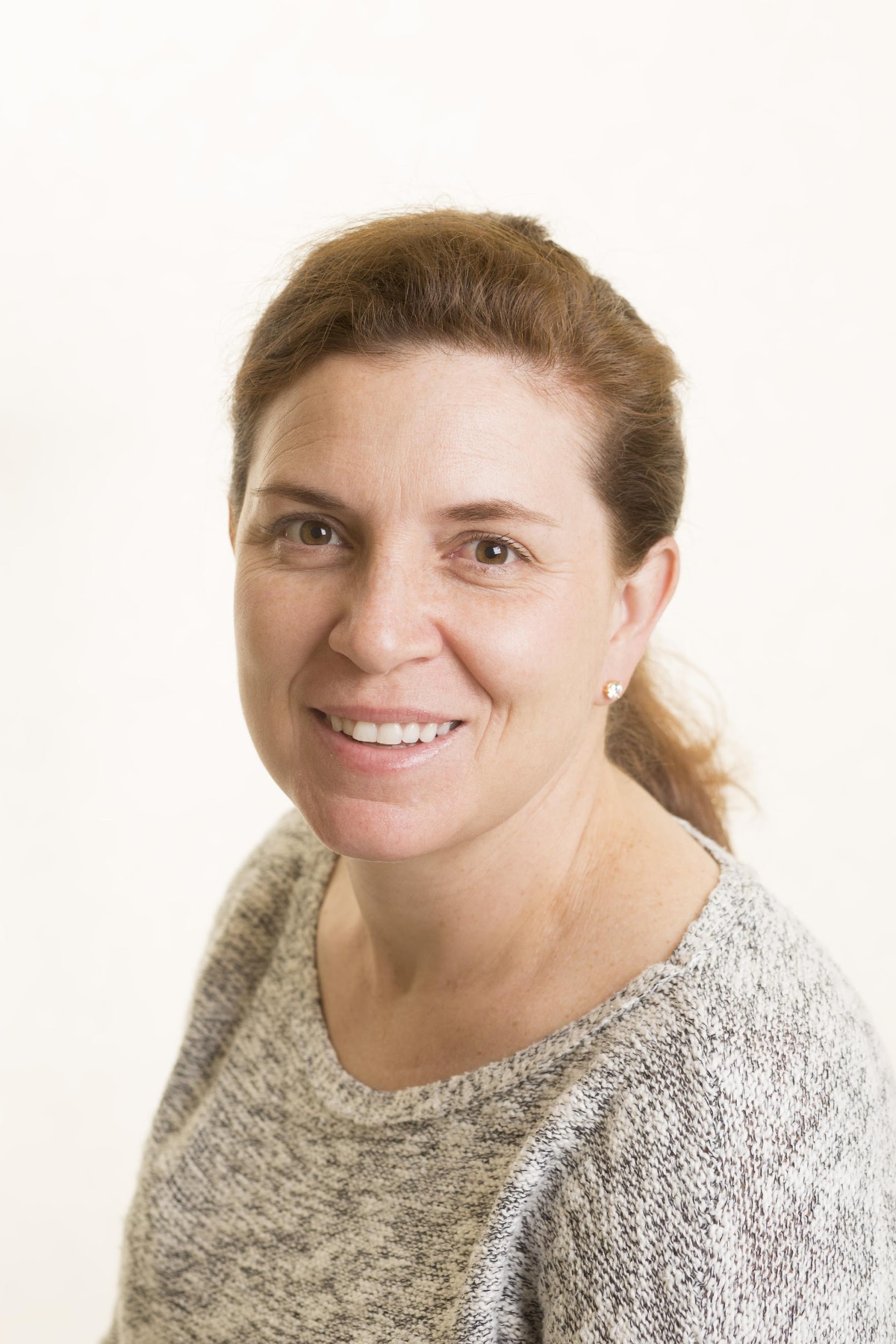 Joy HallMarine Training Director, ConocoPhillips
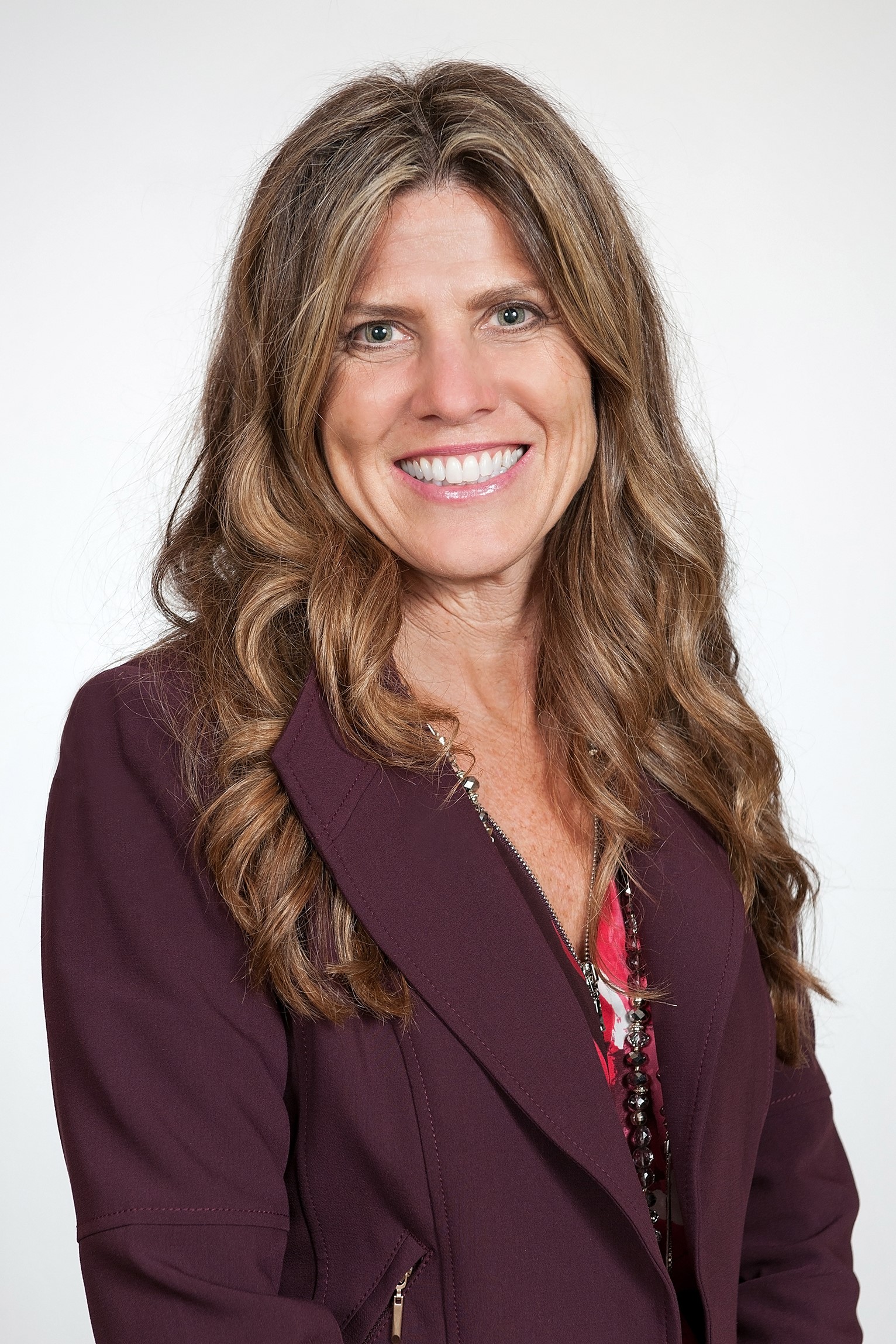 Roberta HarrisArtist & Owner, Roberta Harris Studio
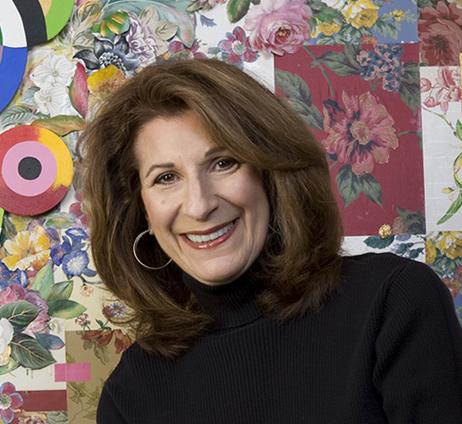 Justice Laura Carter Higley1st Court of Appeals
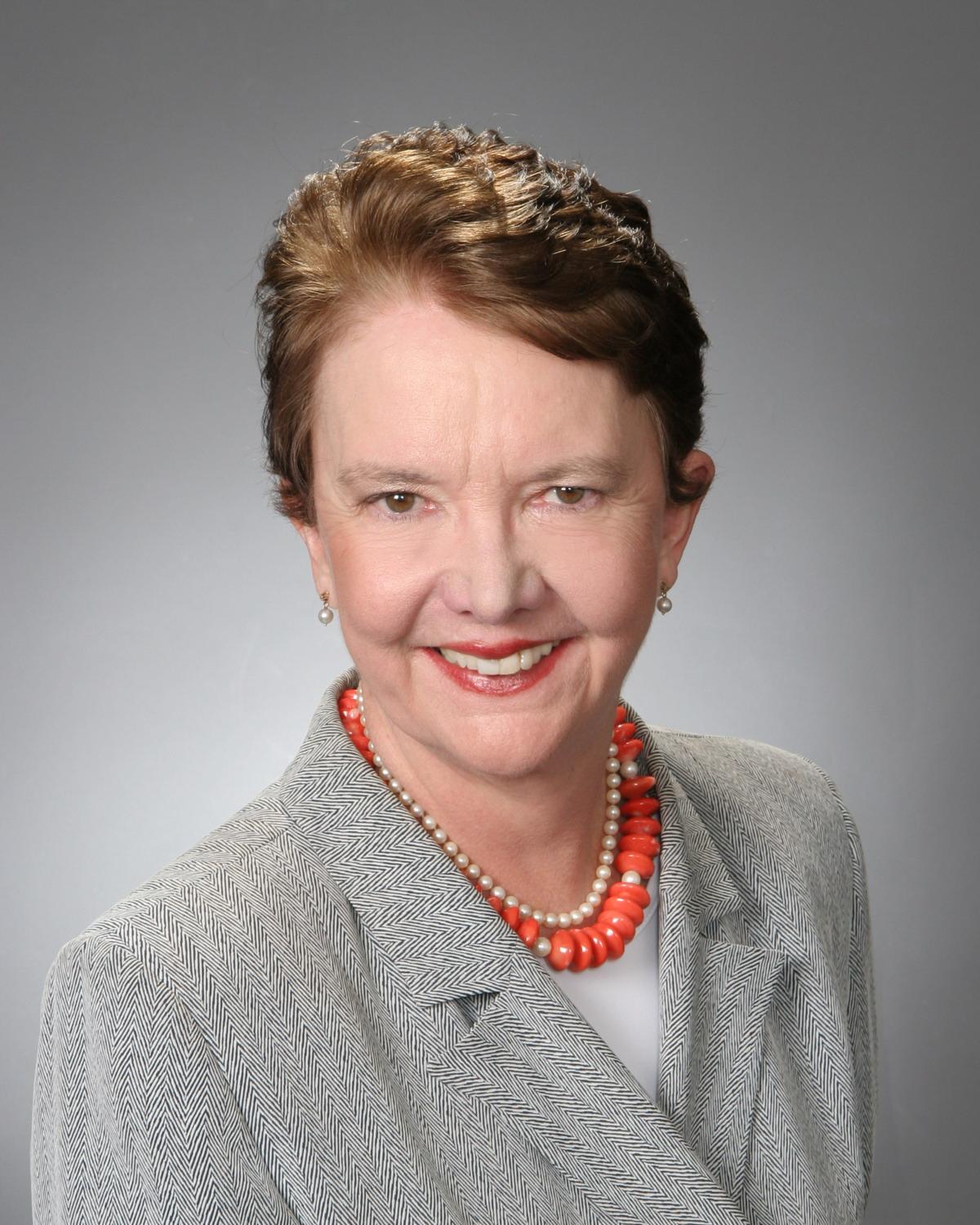 Andrea JohnsonDirector, Kane Russell Coleman & Logan PC
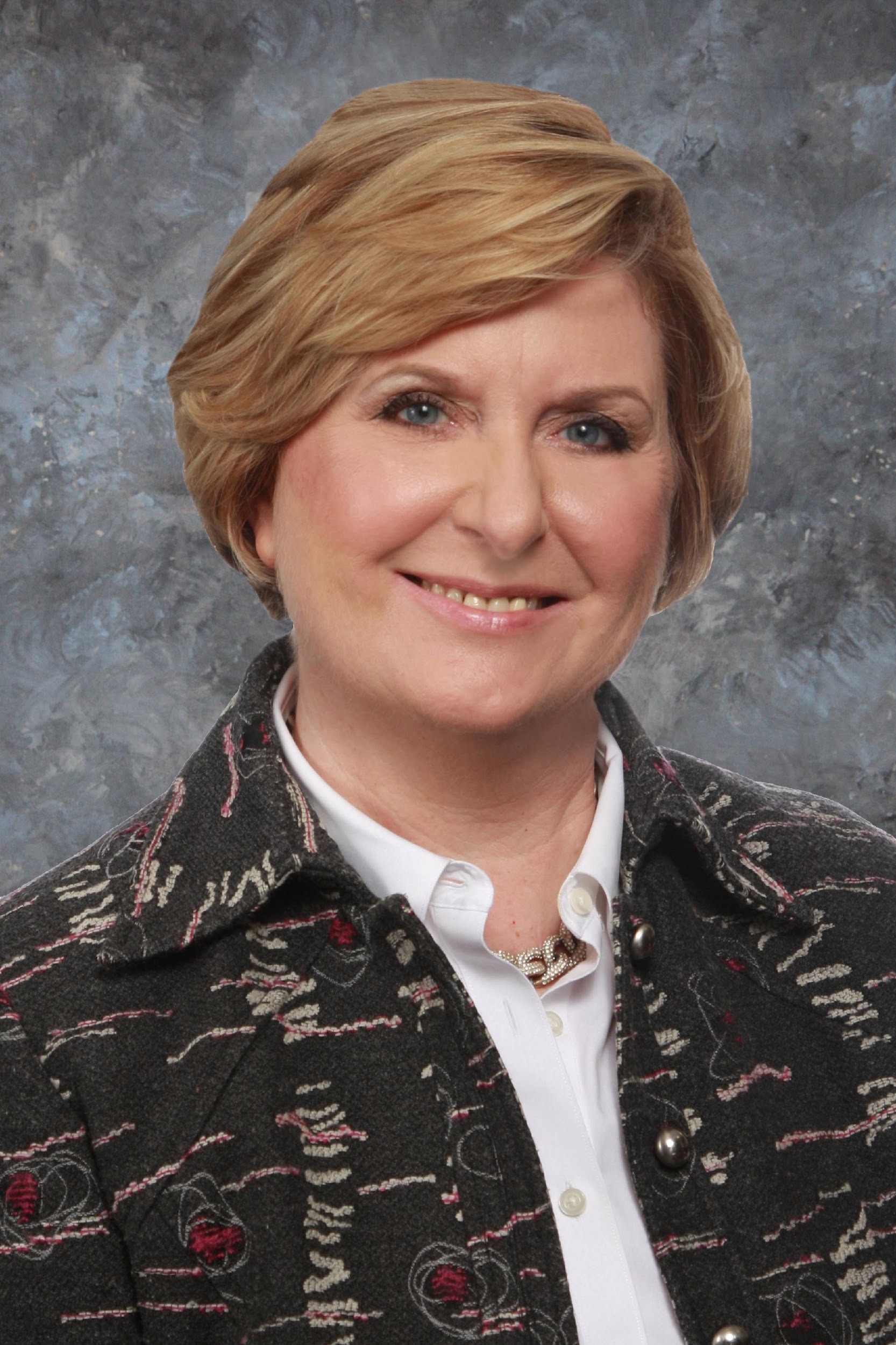 Lacy M. JohnsonWriter; Author of The Other Side
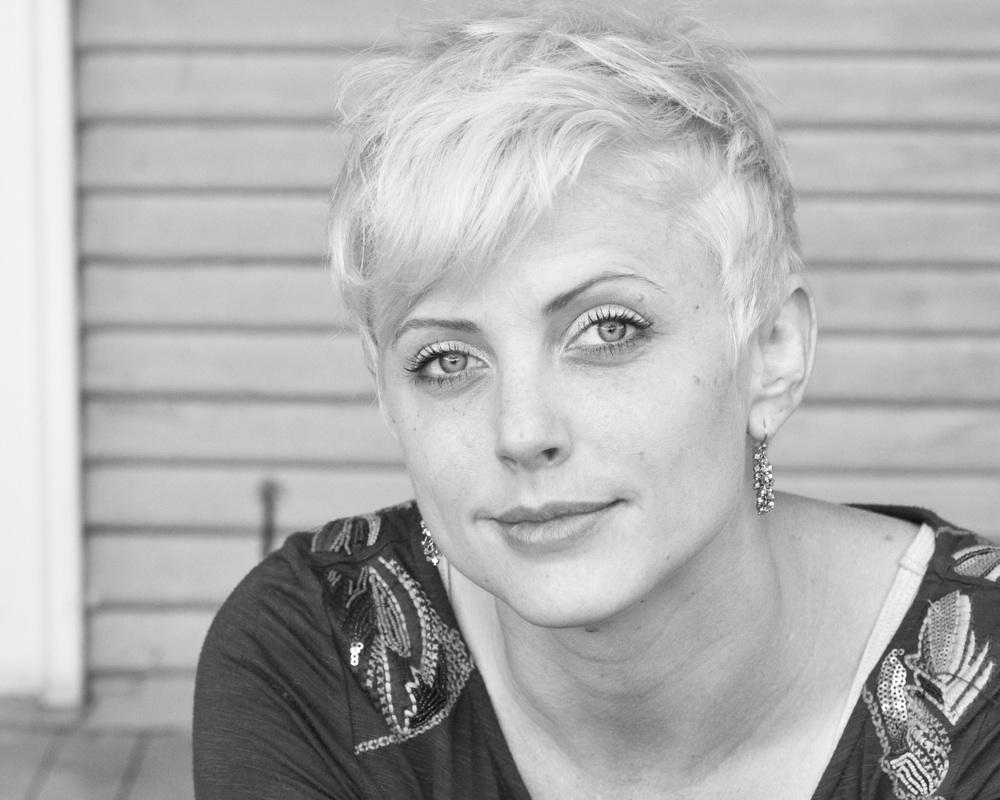 Sippi Khurana, MDOwner & Physician, Allergy & Rheumatology Specialists of Houston
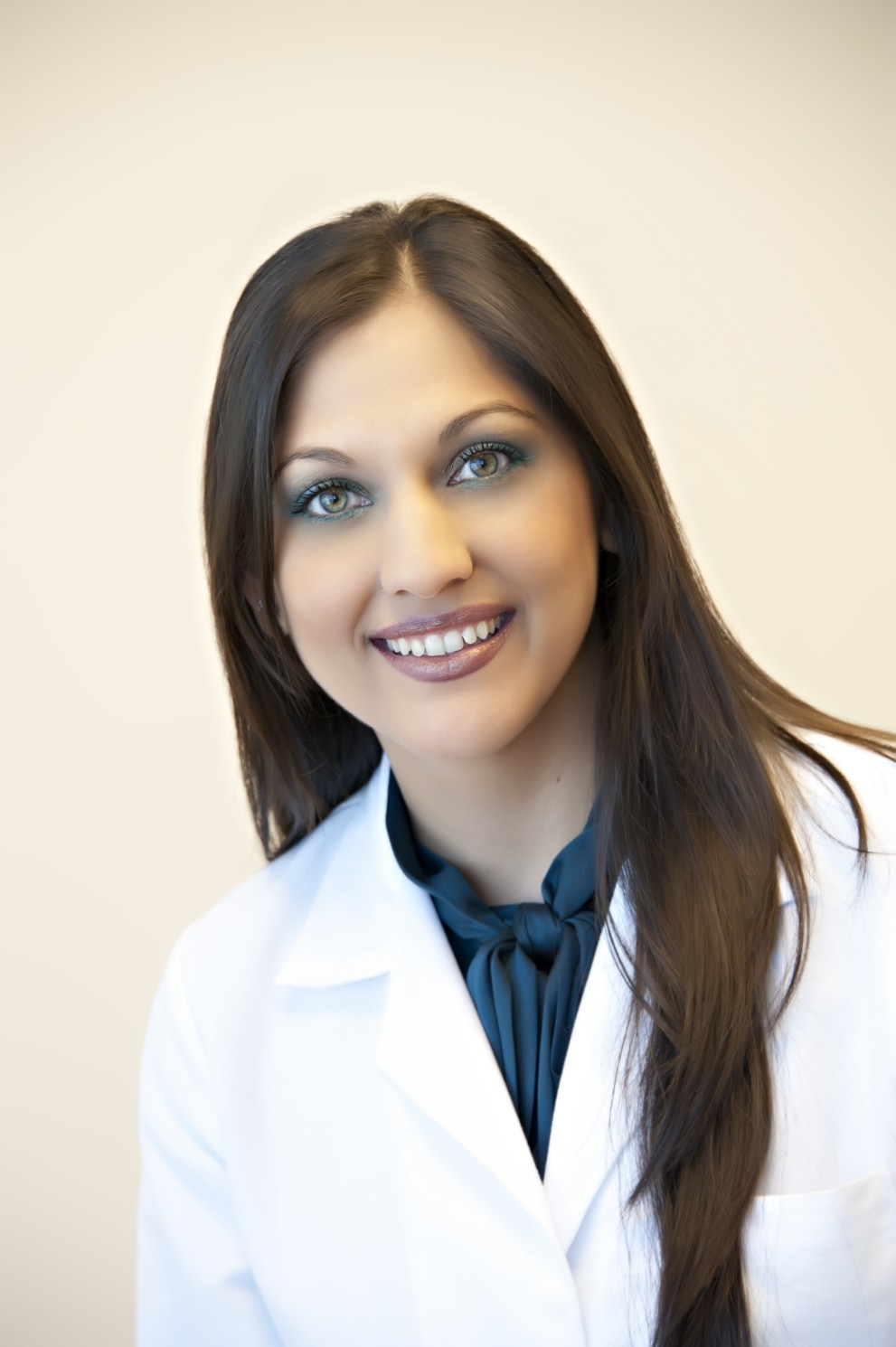 Farah KillidarCEO, World Affairs Council of Greater Houston
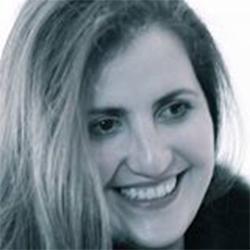 Shannon LangrandFounder & CEO, Langrand & Company
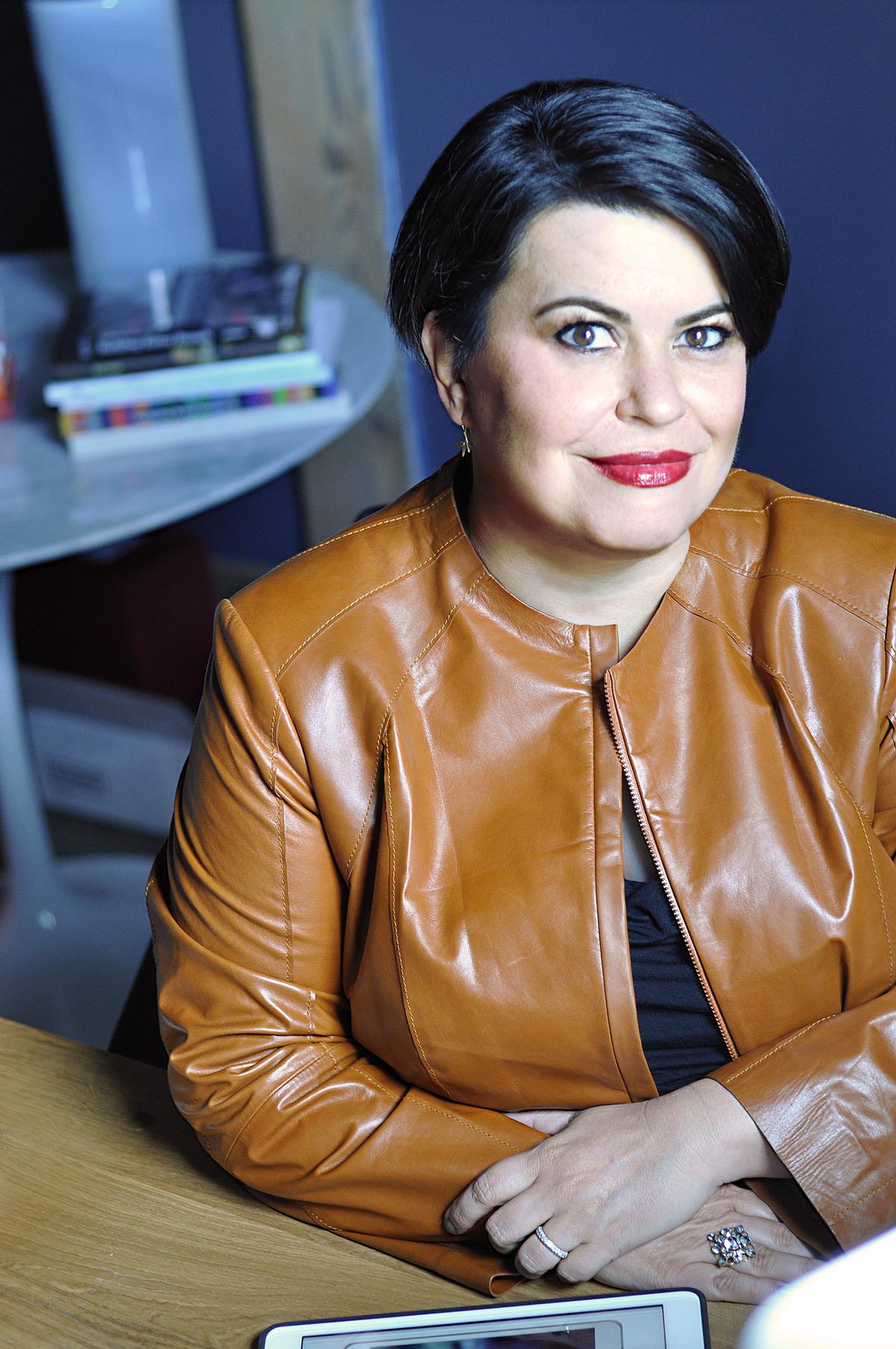 Leah LaxWriter; Author of Uncovered
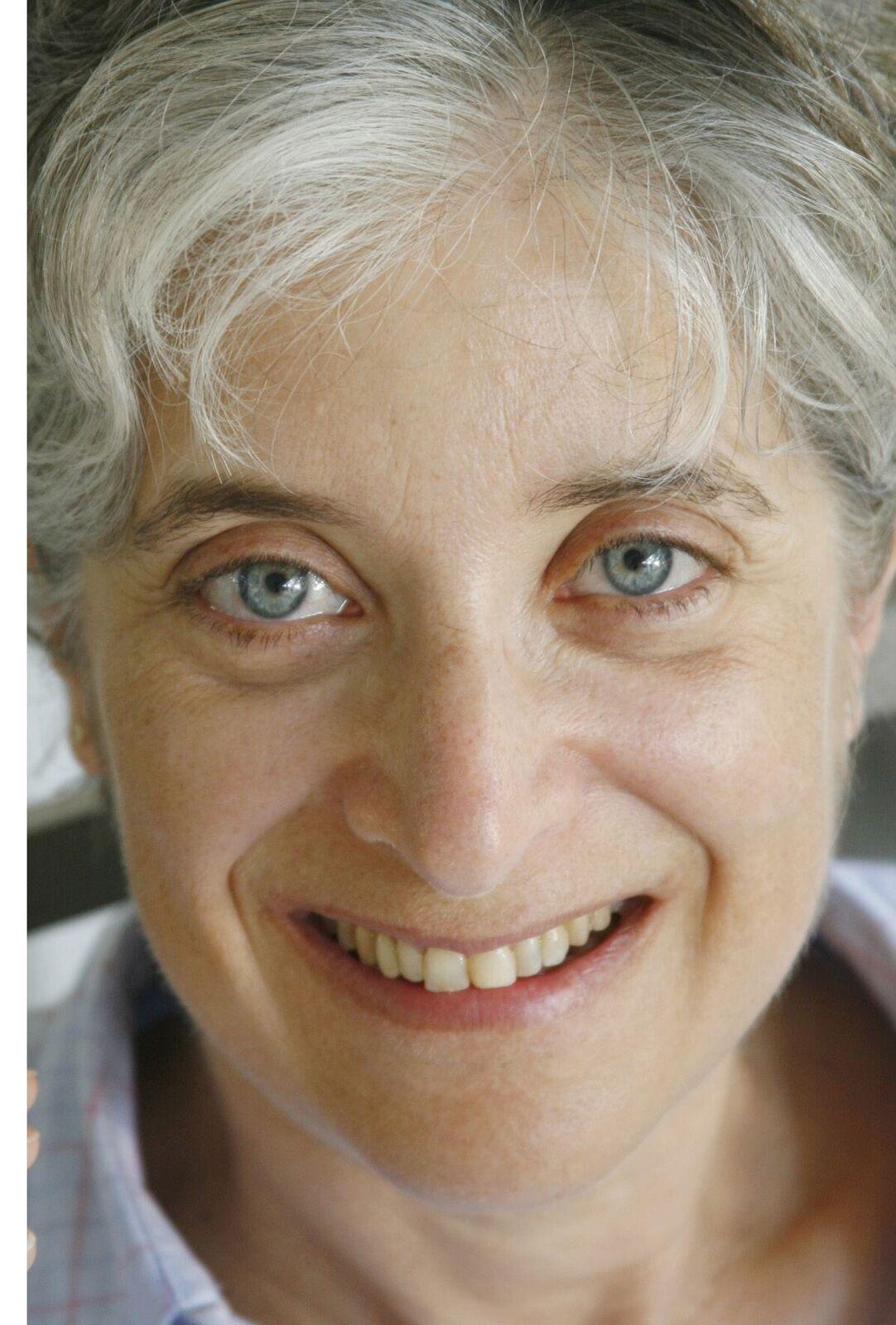 Deneice LeighOwner & Chairman, Anime Matsuri Convention
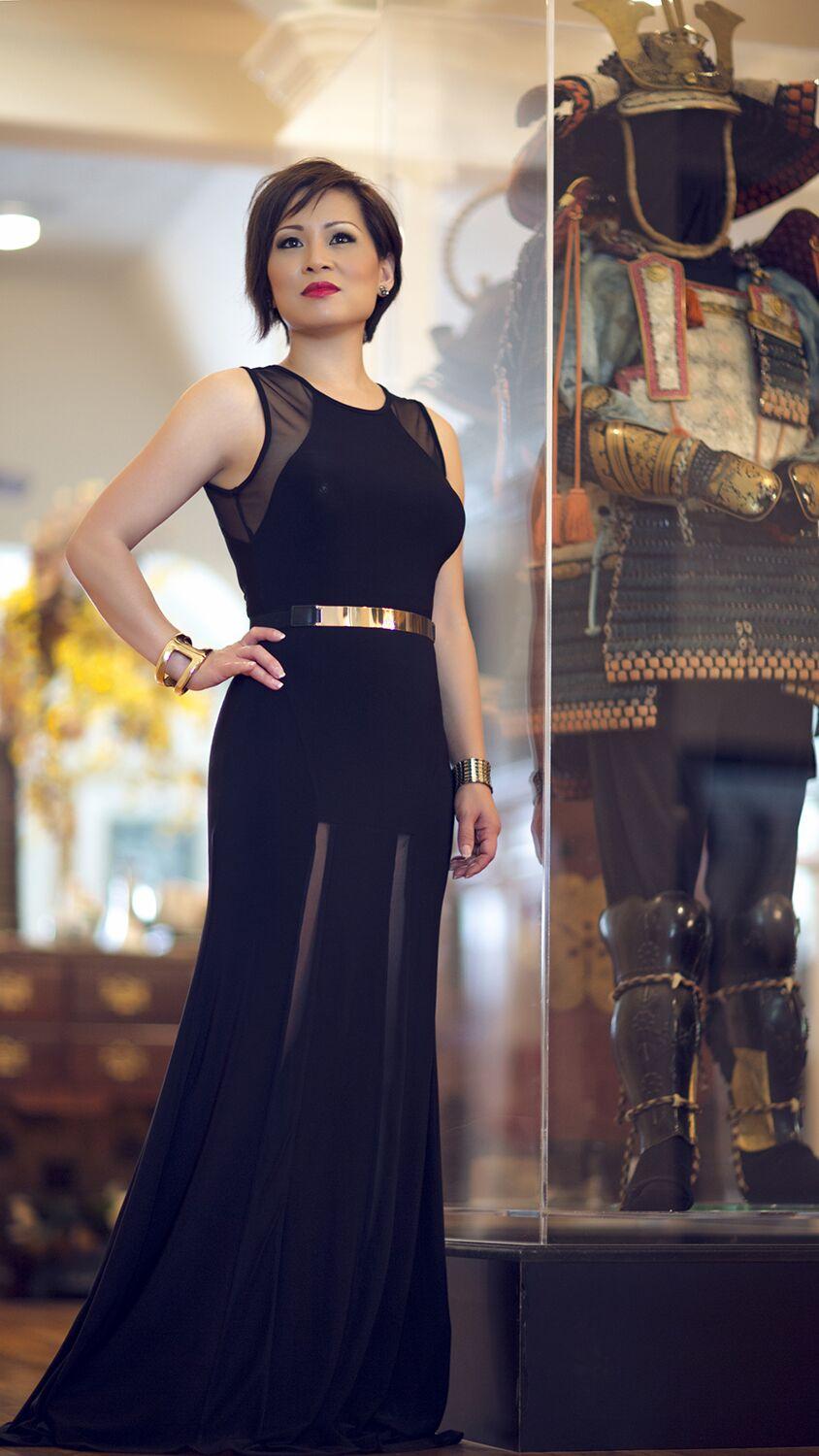 Sarah Luna, PhDWGSS Postdoctoral Fellow, UH
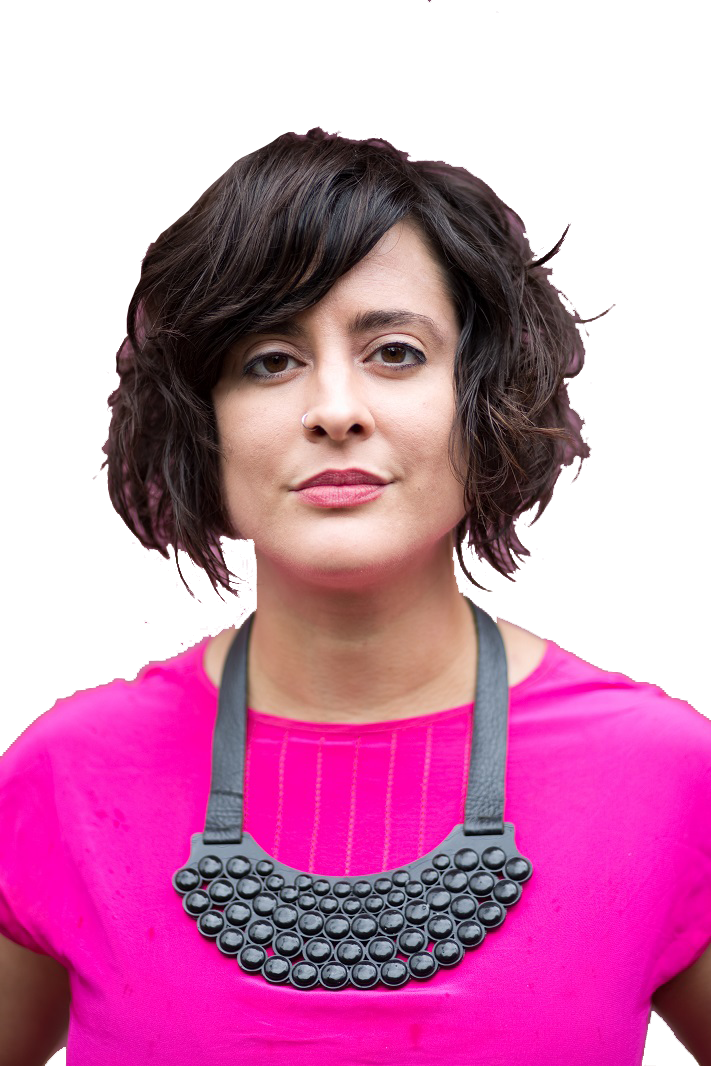 Lynne McCabeDirector, She Works Flexible Gallery
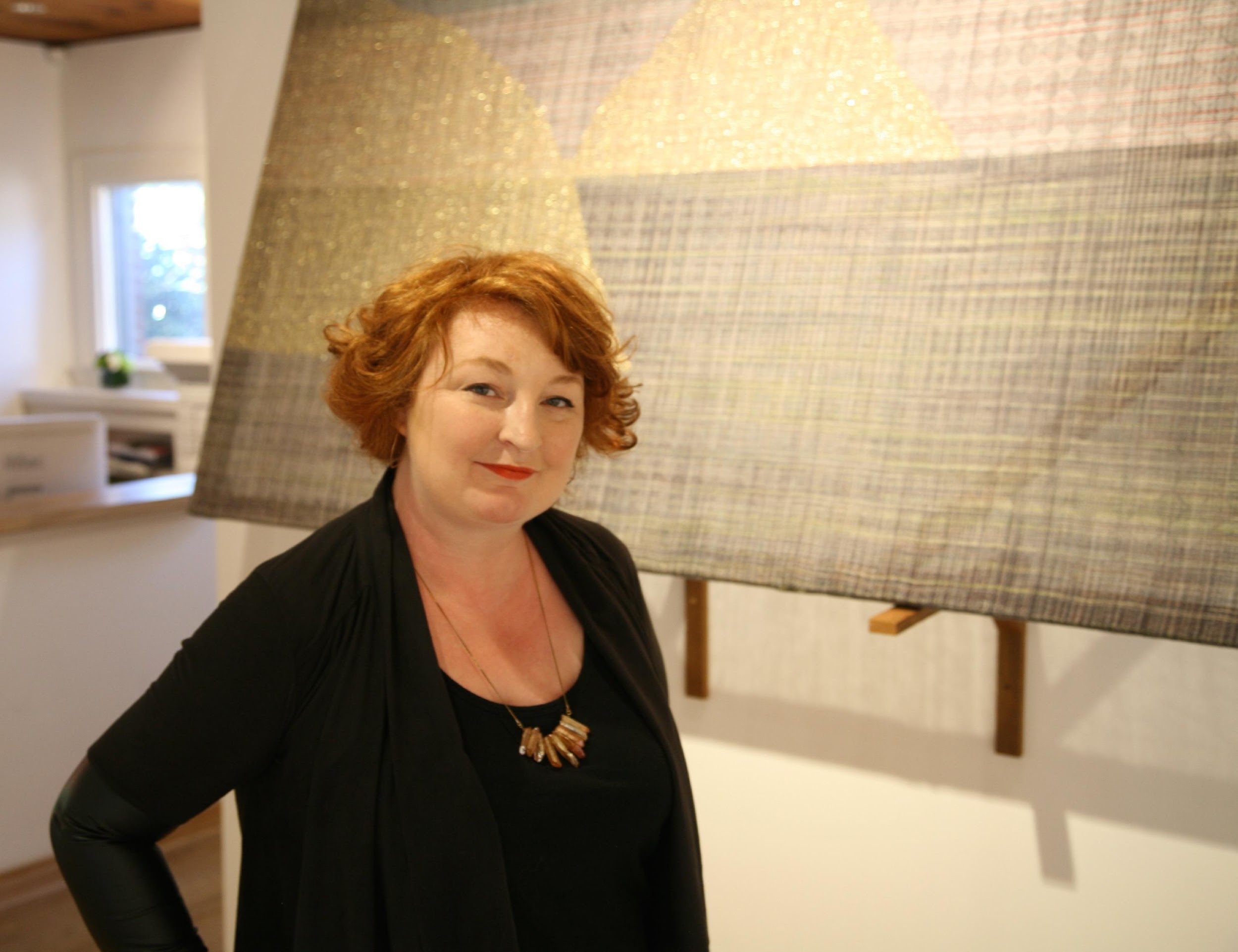 Teddy McDavid, EdDPresident, Old Spanish Trail Community Board
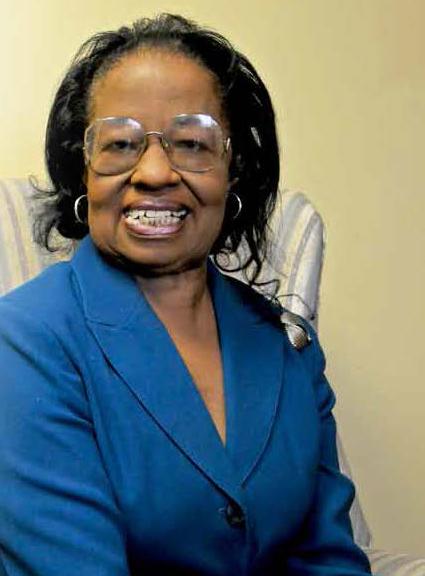 Kimberly MeyerAuthor, The Book of Wanderings; 
Visiting Assistant Professor, UH Honors College
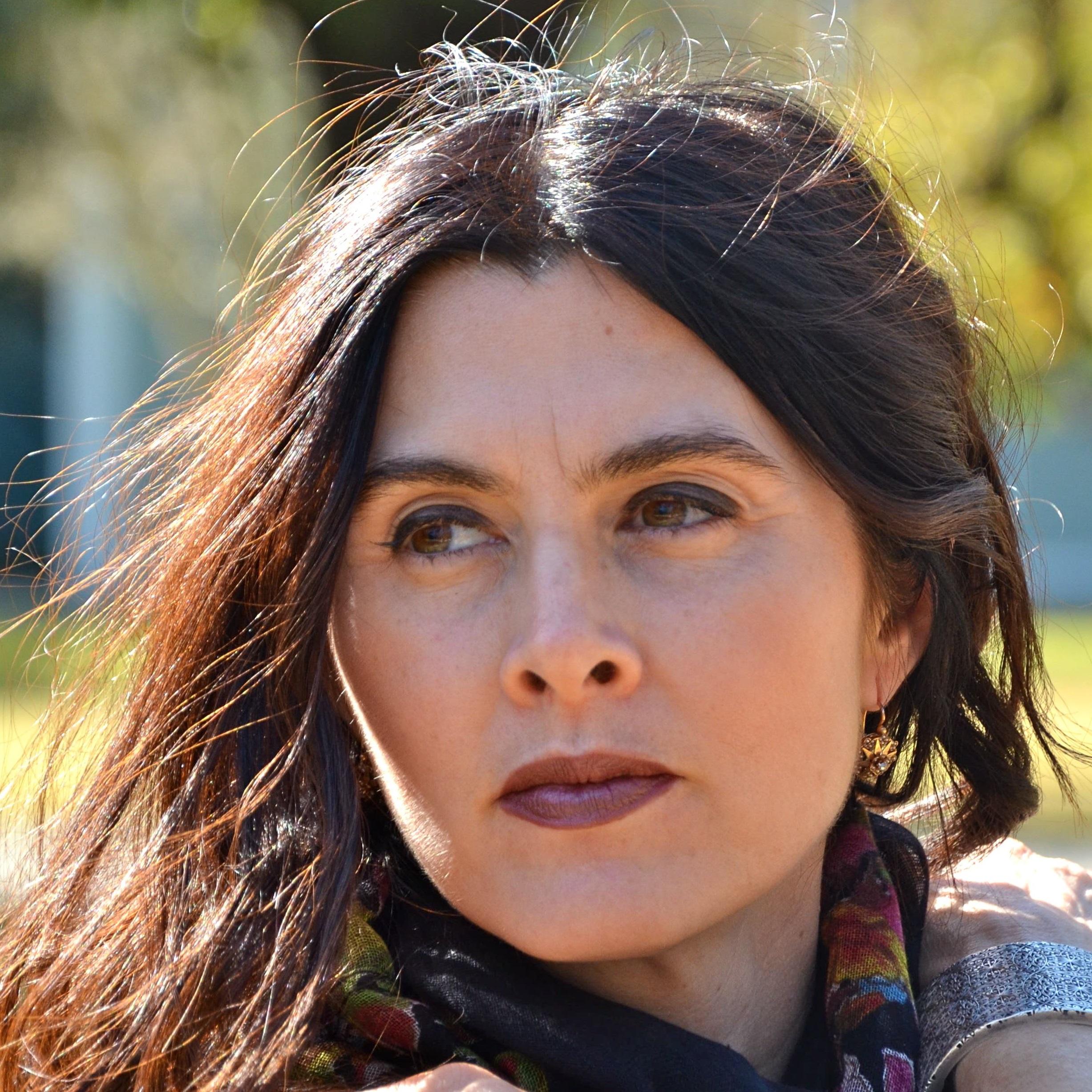 Susana R. MonteverdeOwner, SuMo Art
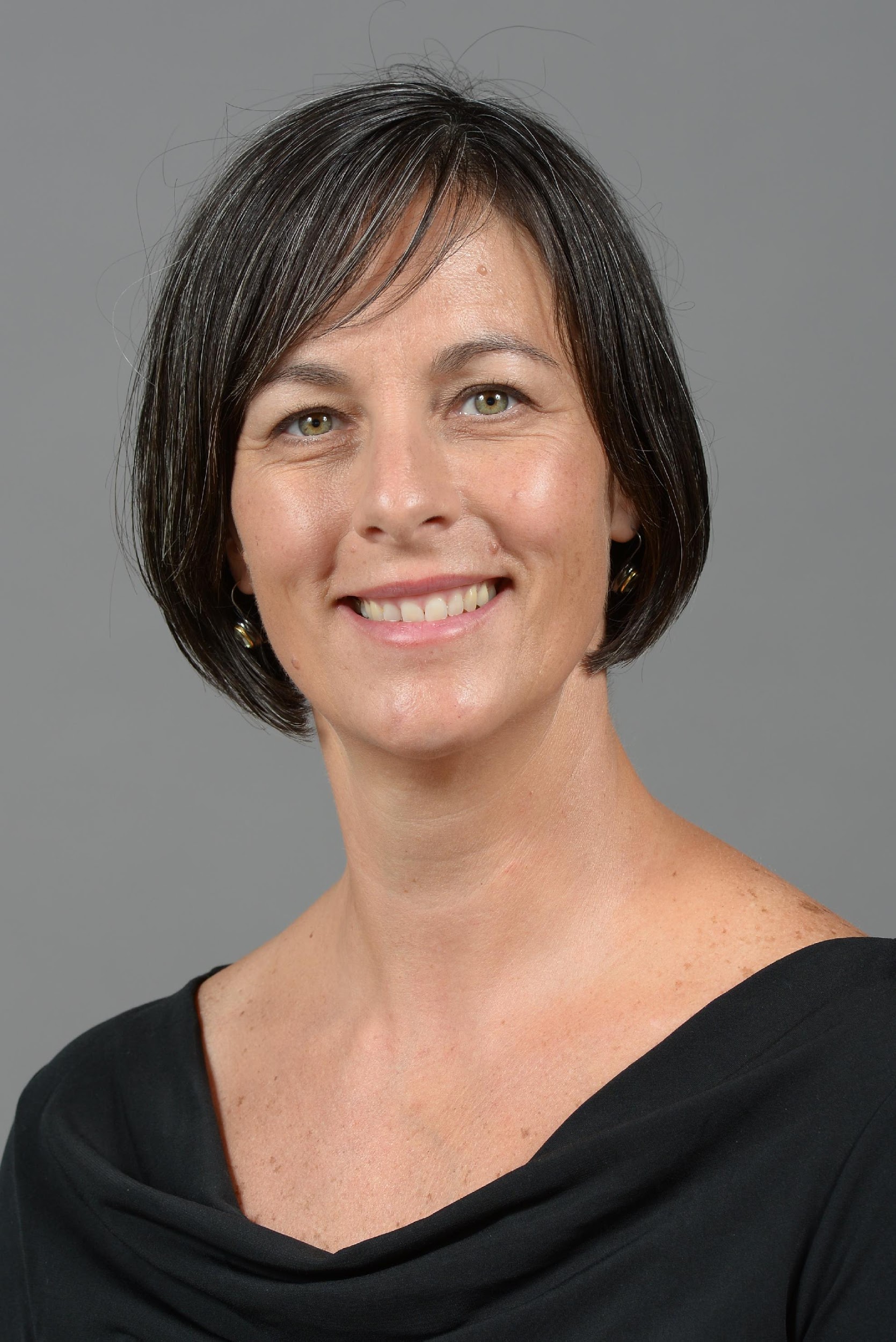 Rekha MuddarajNews Anchor, KHOU
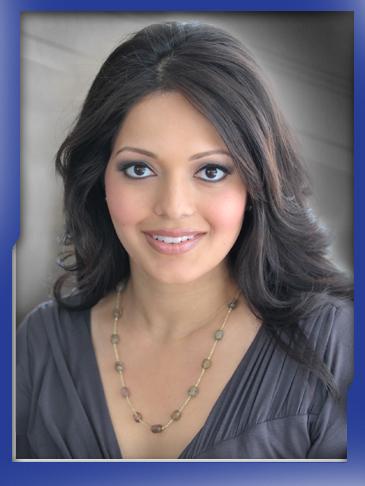 Marilyn OshmanFounder & Chairman, Orange Show
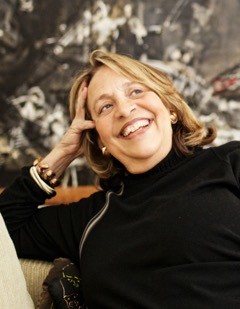 Precious Williams OwodunniPresident, Mountaintop Consulting
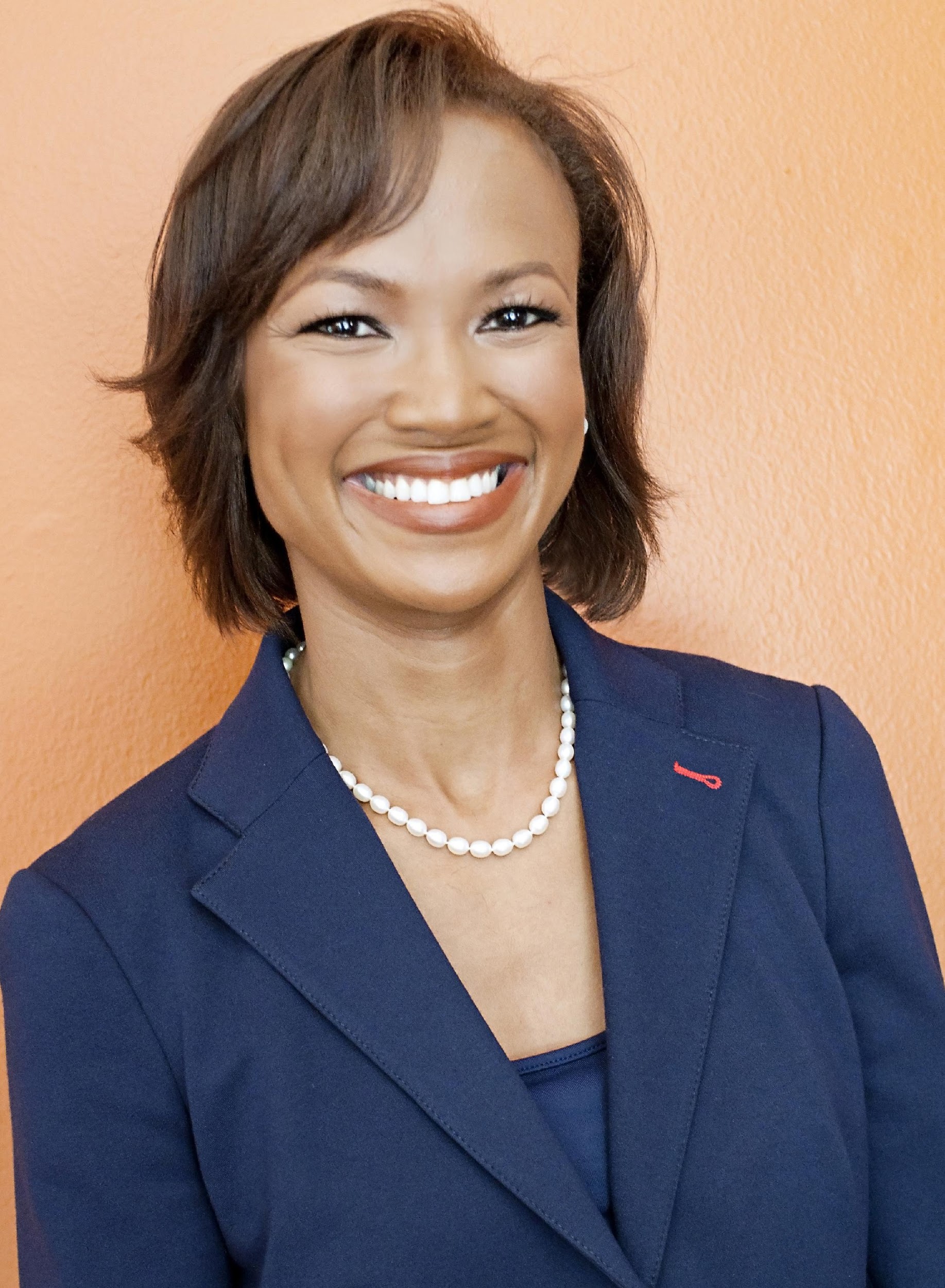 Misti Pace-KrahlFounder, The Mommie Series
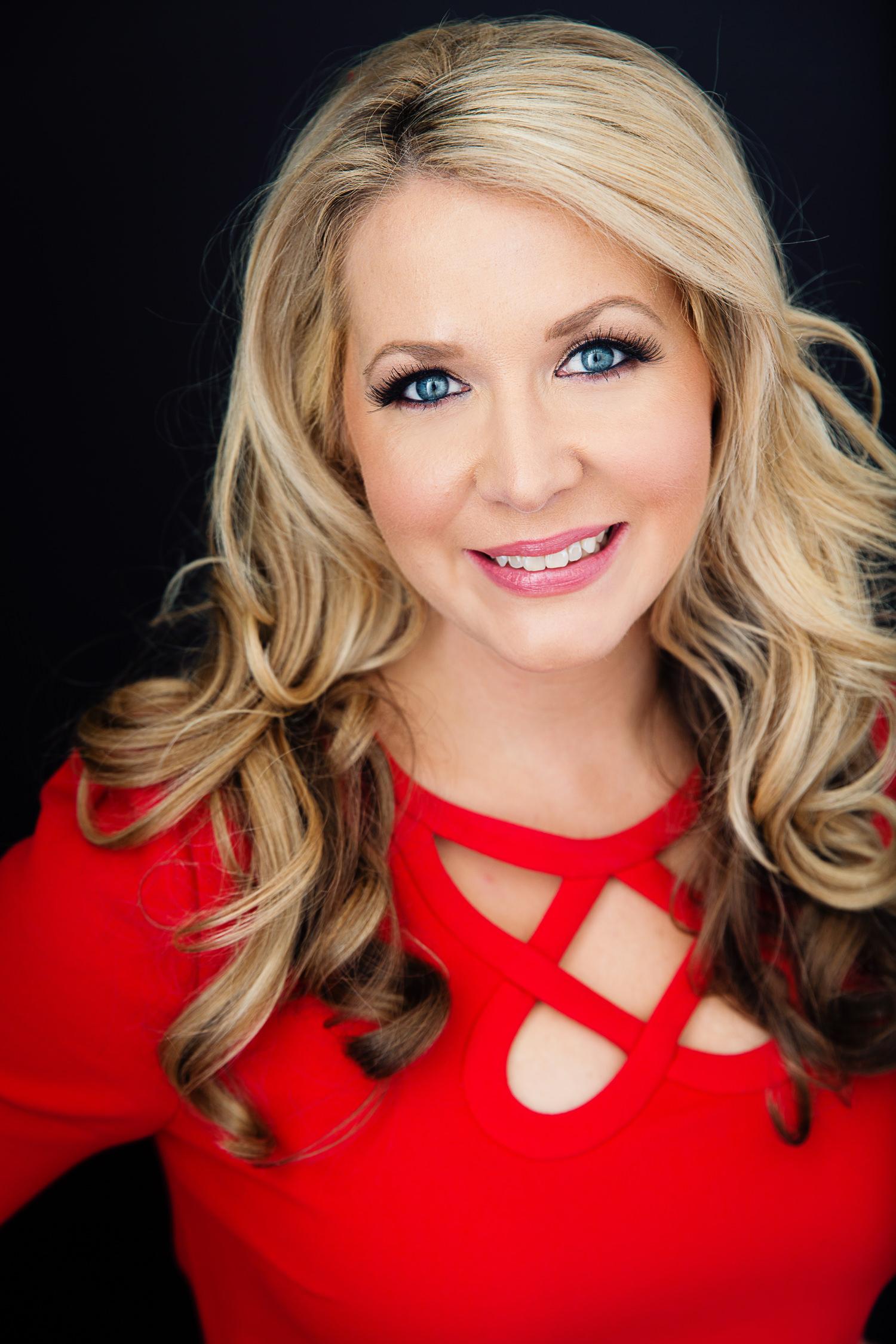 Paula PaustExecutive Director, The Women’s Home
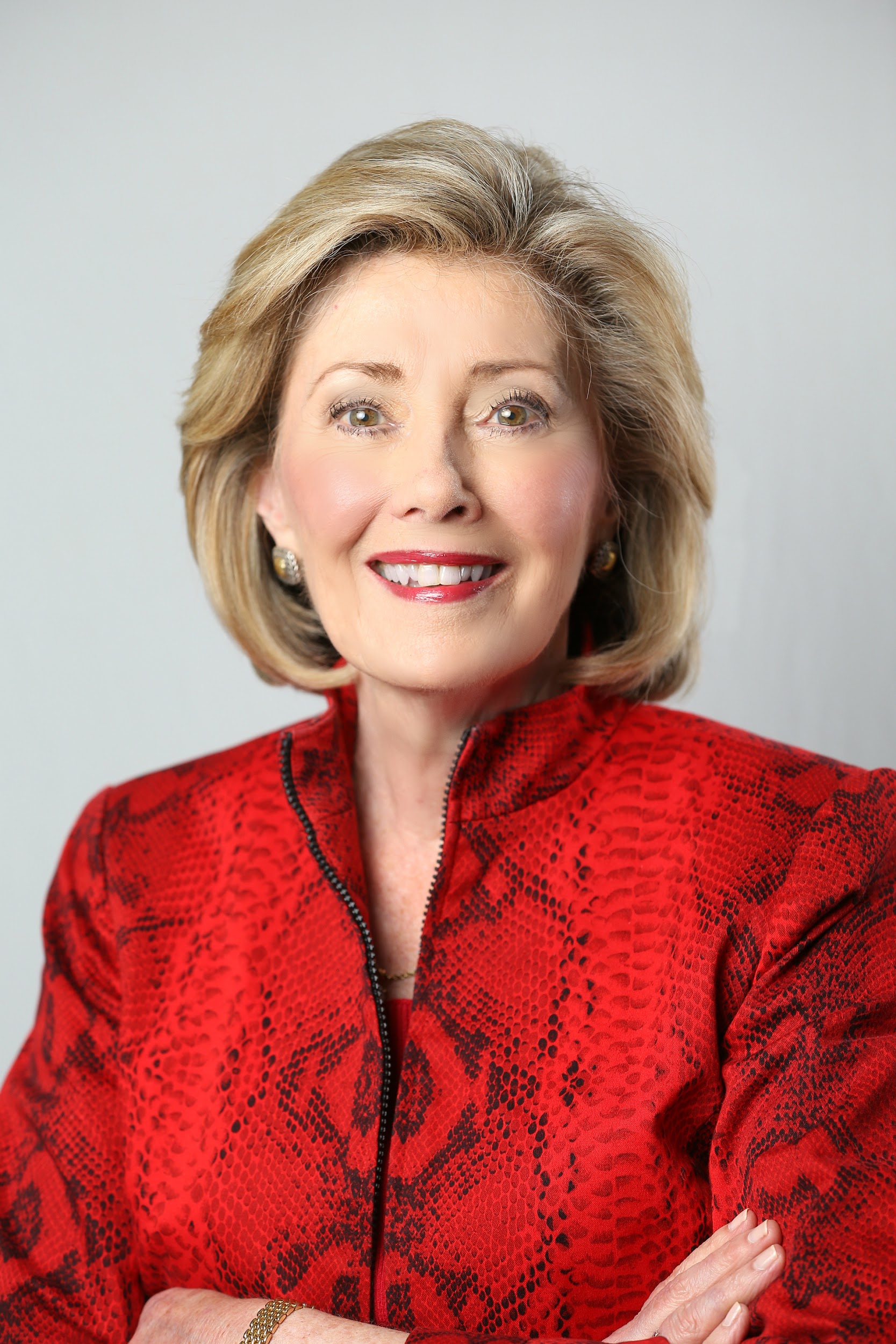 Barbara RadnofskyLawyer, Radnofsky Mediation Services
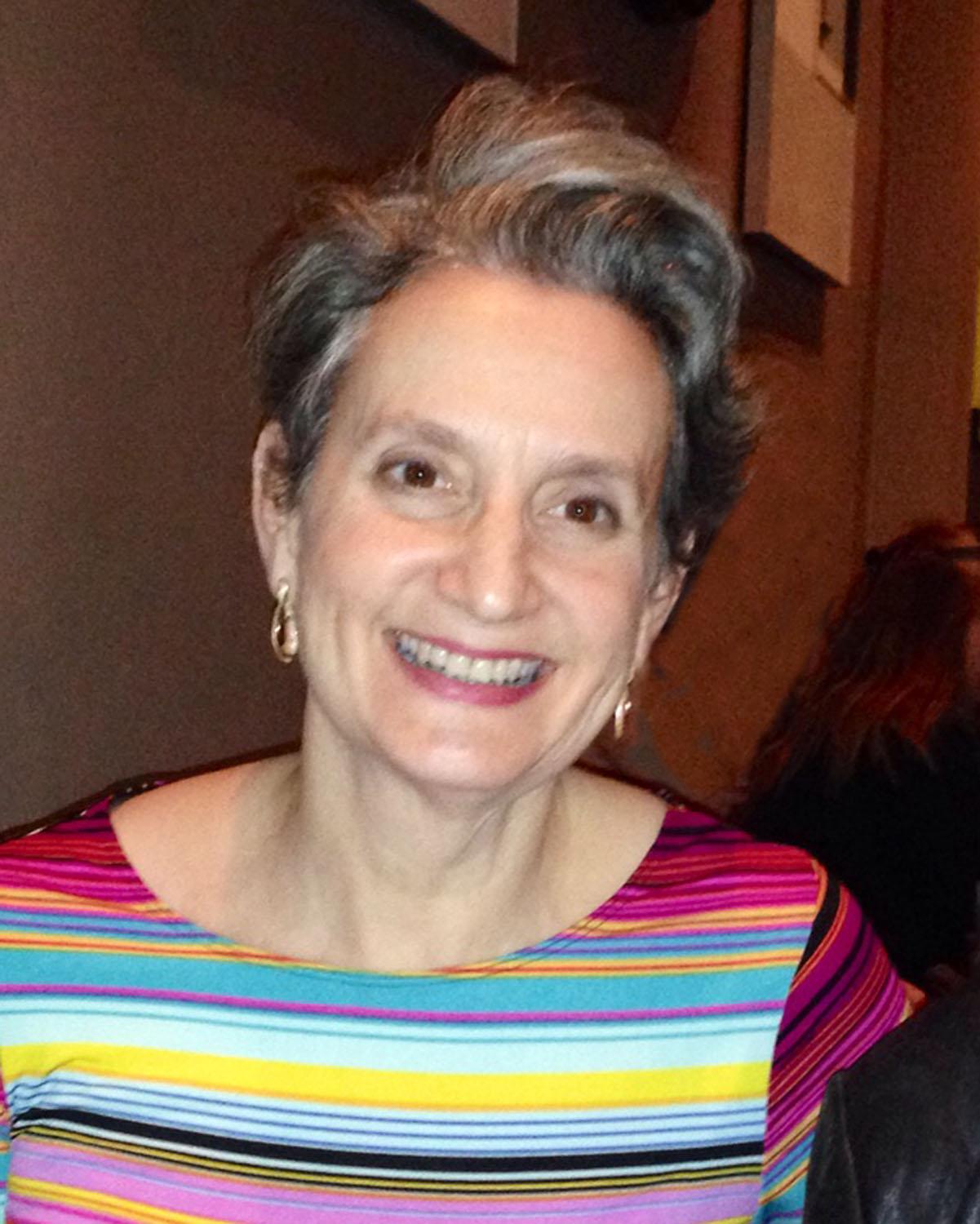 Sukaina RajaniCo-Founder & Baker, MACARON by Patisse
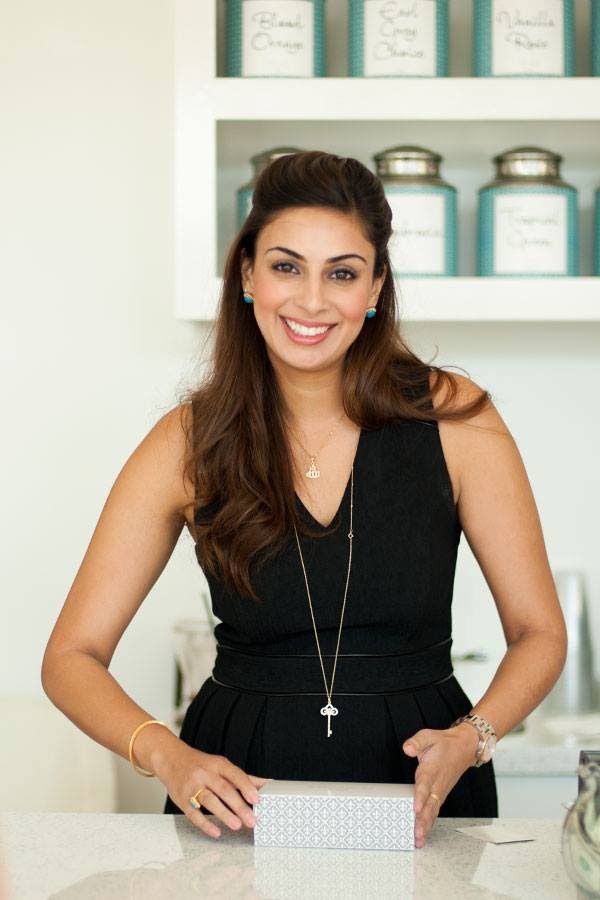 Mary Jo RapiniRelationship Psychotherapist, Mary Jo Rapini LPC
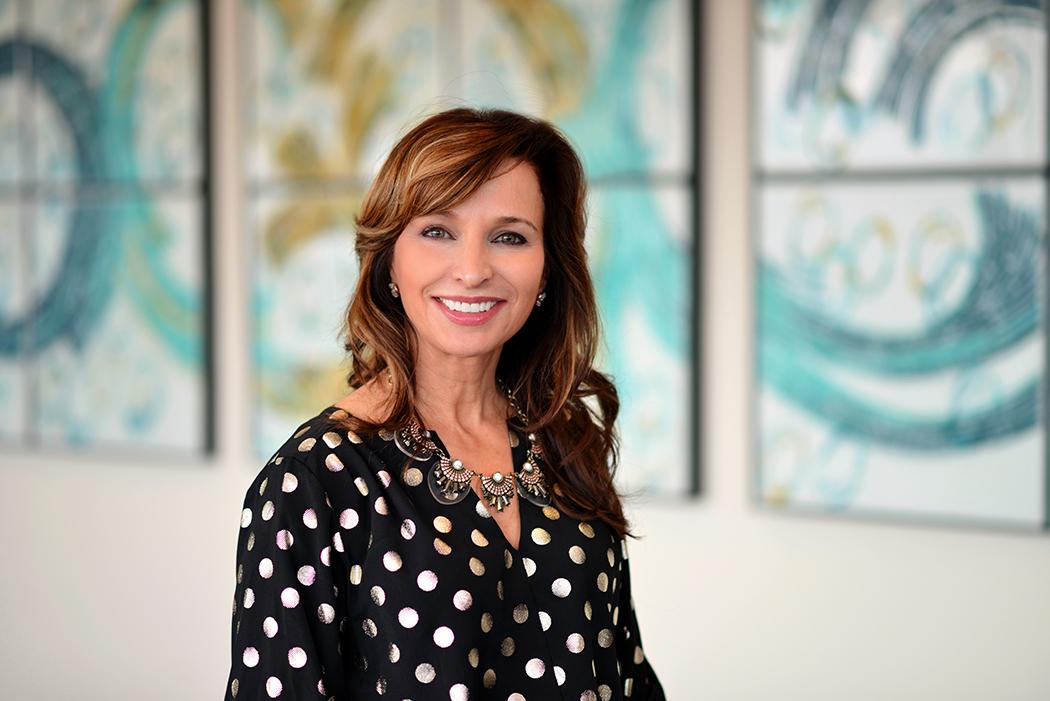 Susan RogersAssociate Professor of Architecture, UH & Director, Community Design Resource Center
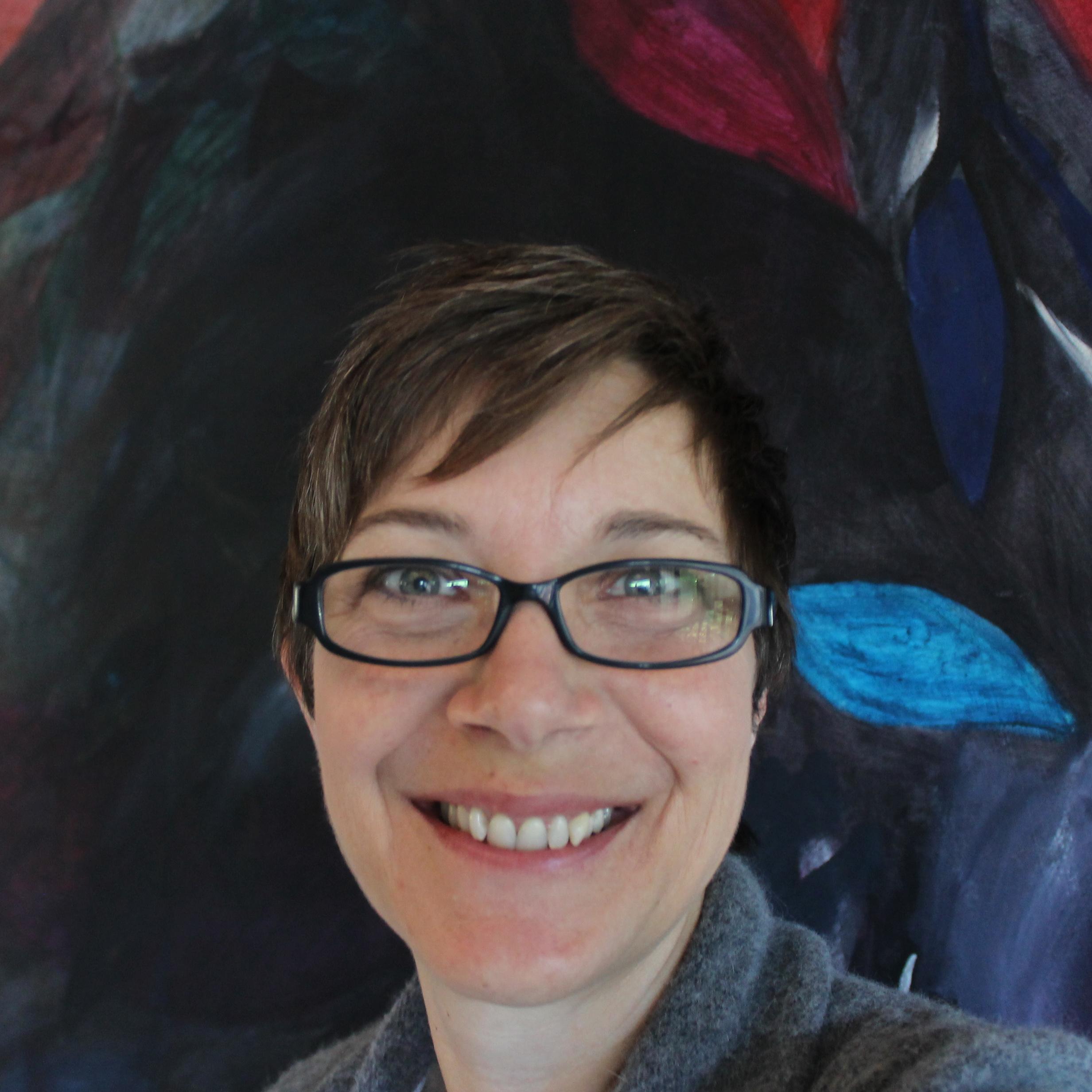 Robin RussellHouston Office Managing Partner, 
Andrews Kurth LLP
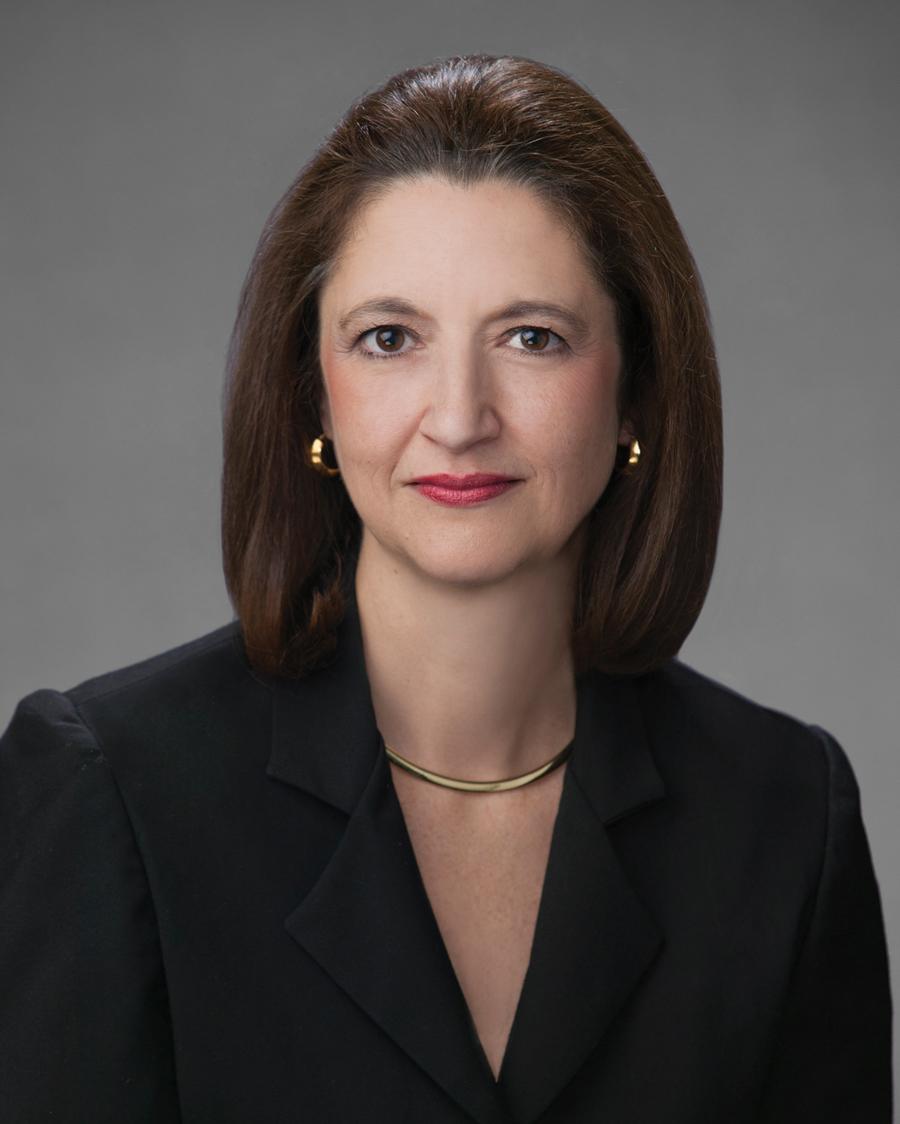 Allison ShigoExecutive Director & Founder, 
Healing Hands of Joy
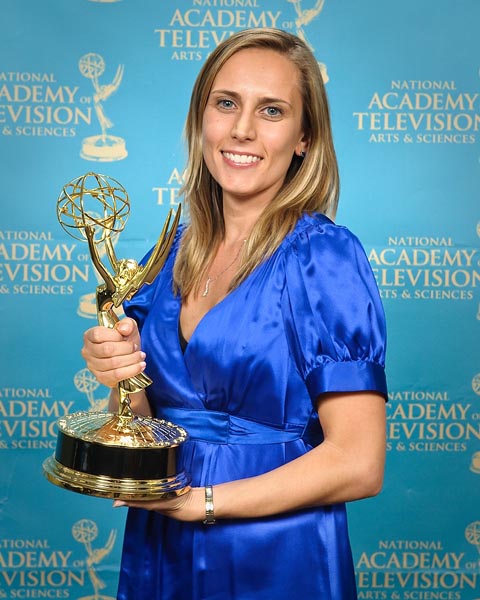 Diana Shu-Lian Chow, PhDUH Professor of Pharmaceutics & Director of the Institute for Drug Education and Research
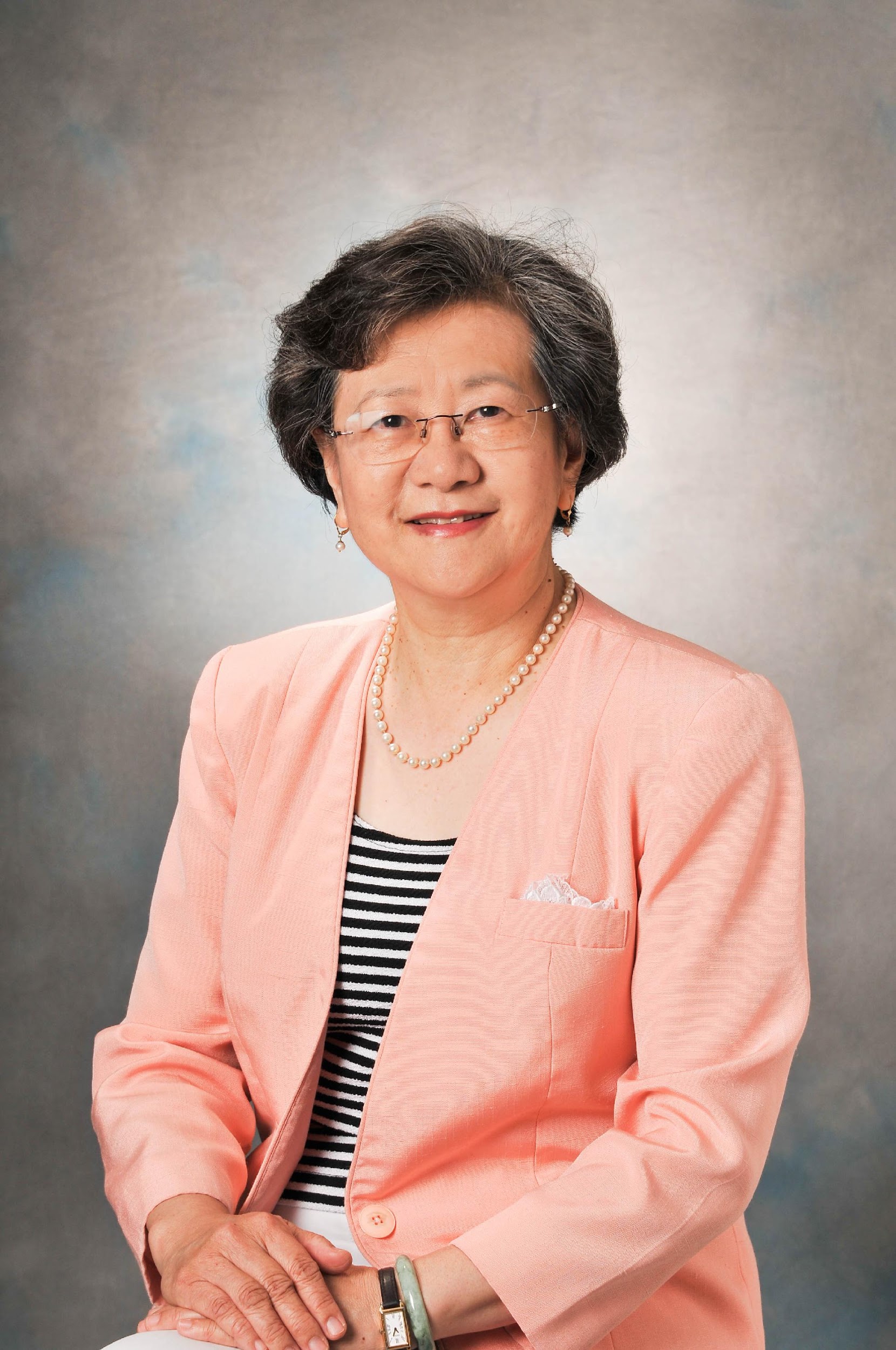 Sadnha Singh, DAOMPresident, Eastern Harmony Clinic
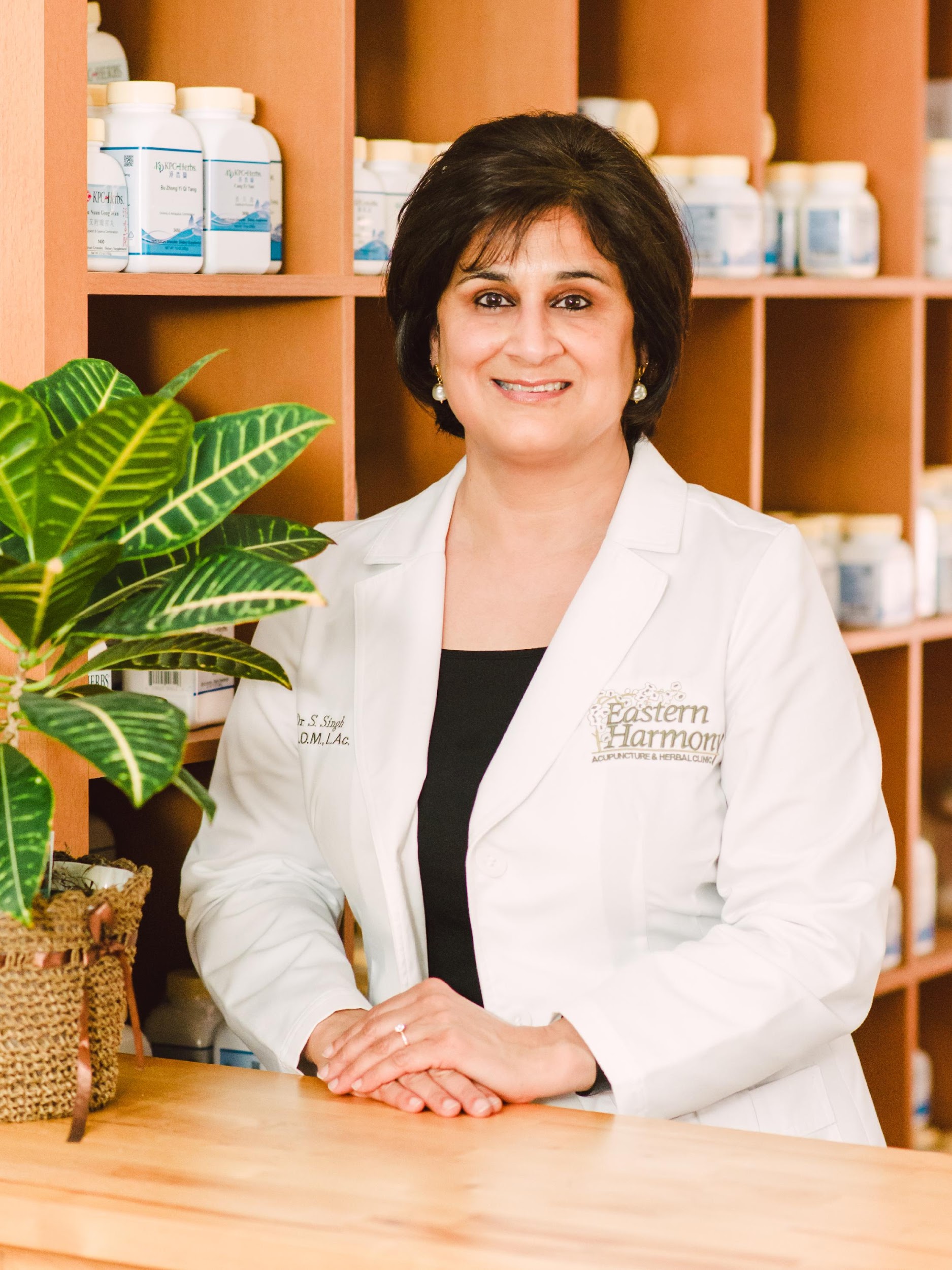 Rhonda Skillern-JonesPresident, HISD Board of Education
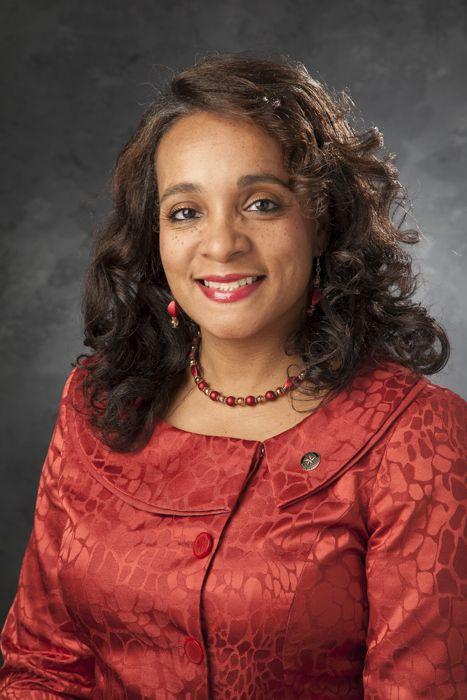 Kristi TaylorCaptain, Houston Pilots, Houston Ship Channel
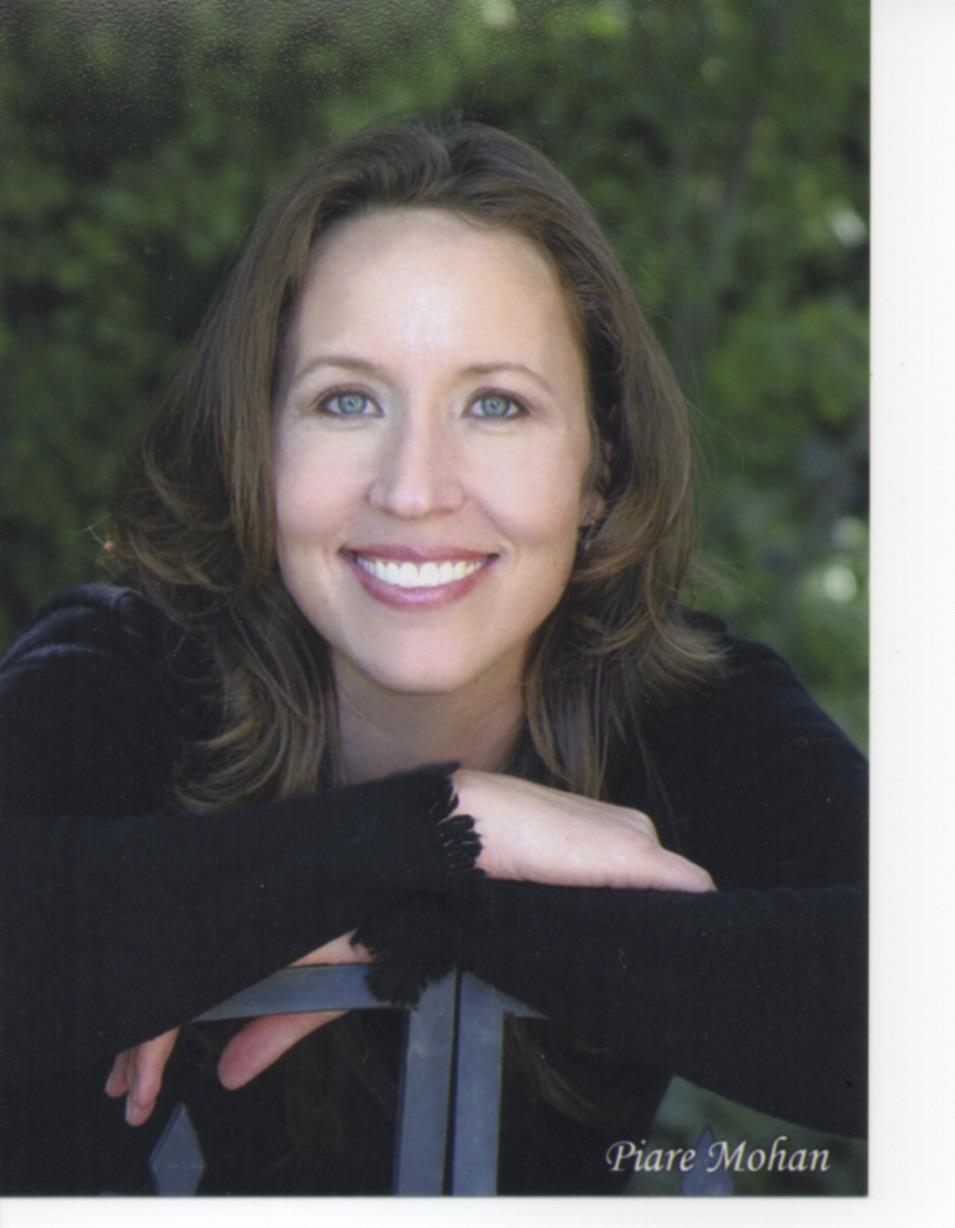 Terzah Tippin PoePartner, TRIO Global Solutions
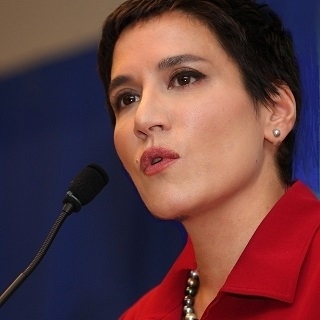 Linda TrevinoSenior Stakeholder Affairs Representative, Metropolitan Transit Authority
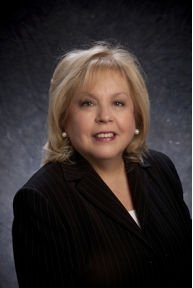 Ashley TurnerChief Operating Officer, Bee Busy Wellness Center & Houston First Lady
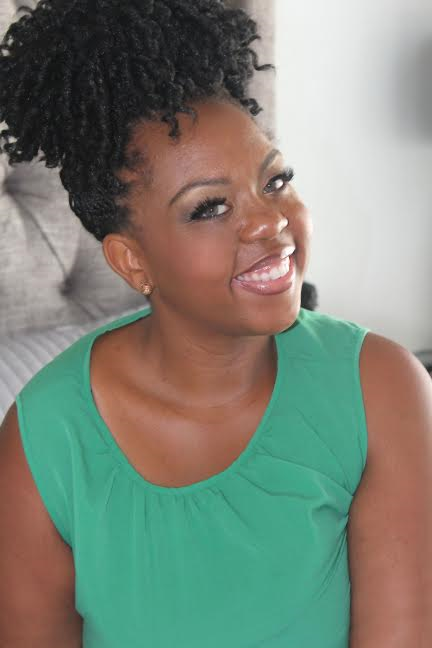 Elaine TurnerOwner & Designer, Elaine Turner
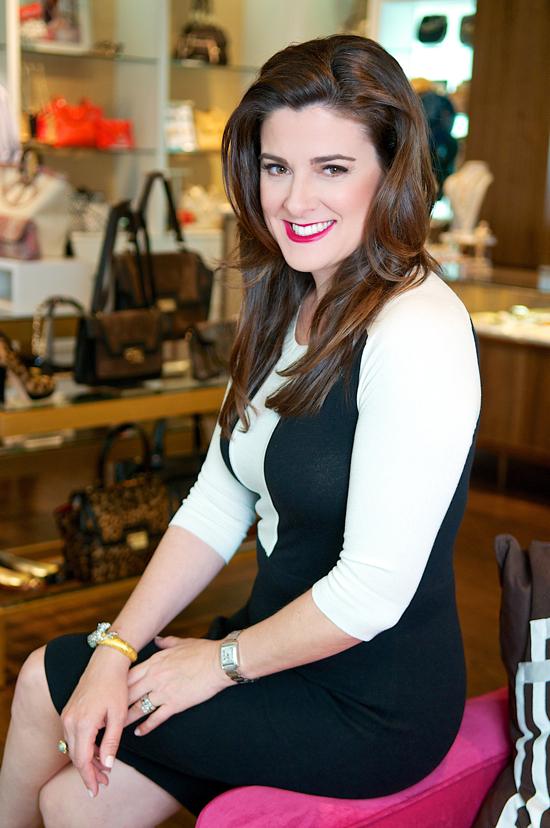 Shannon Walker, PhDAstronaut, Johnson Space Center
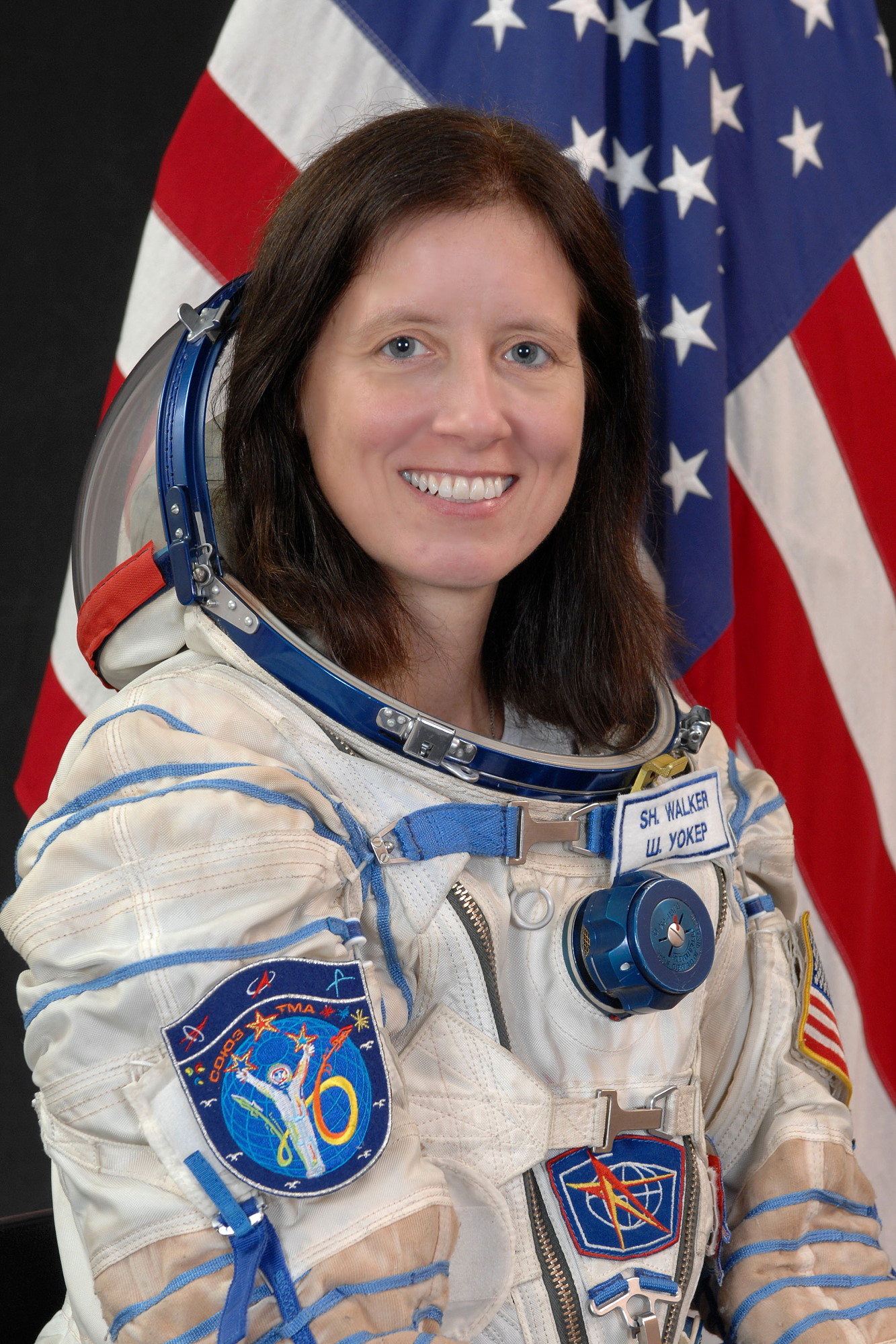 Fran WatsonPartner, Simoneaux & Watson PC
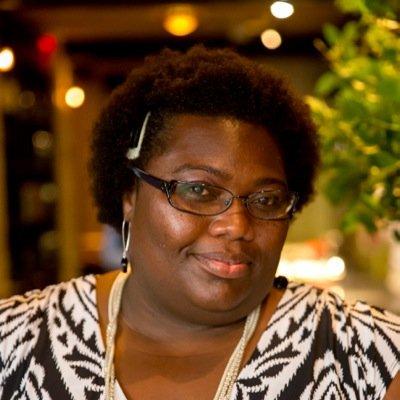 Aimee WoodallOwner & Founder, The Black Sheep Agency
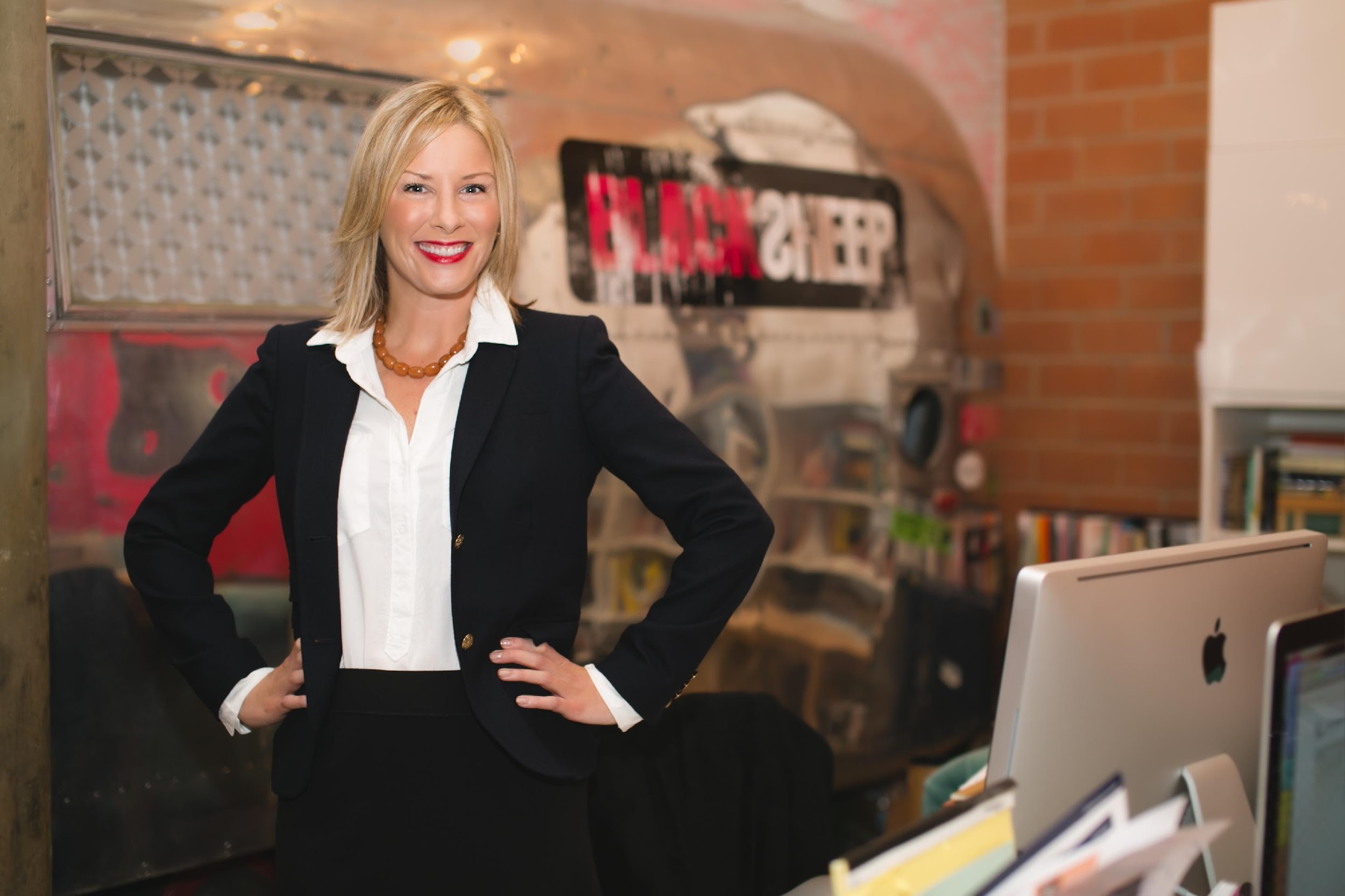 Courtney WyckoffCEO & Founder, Momma Strong
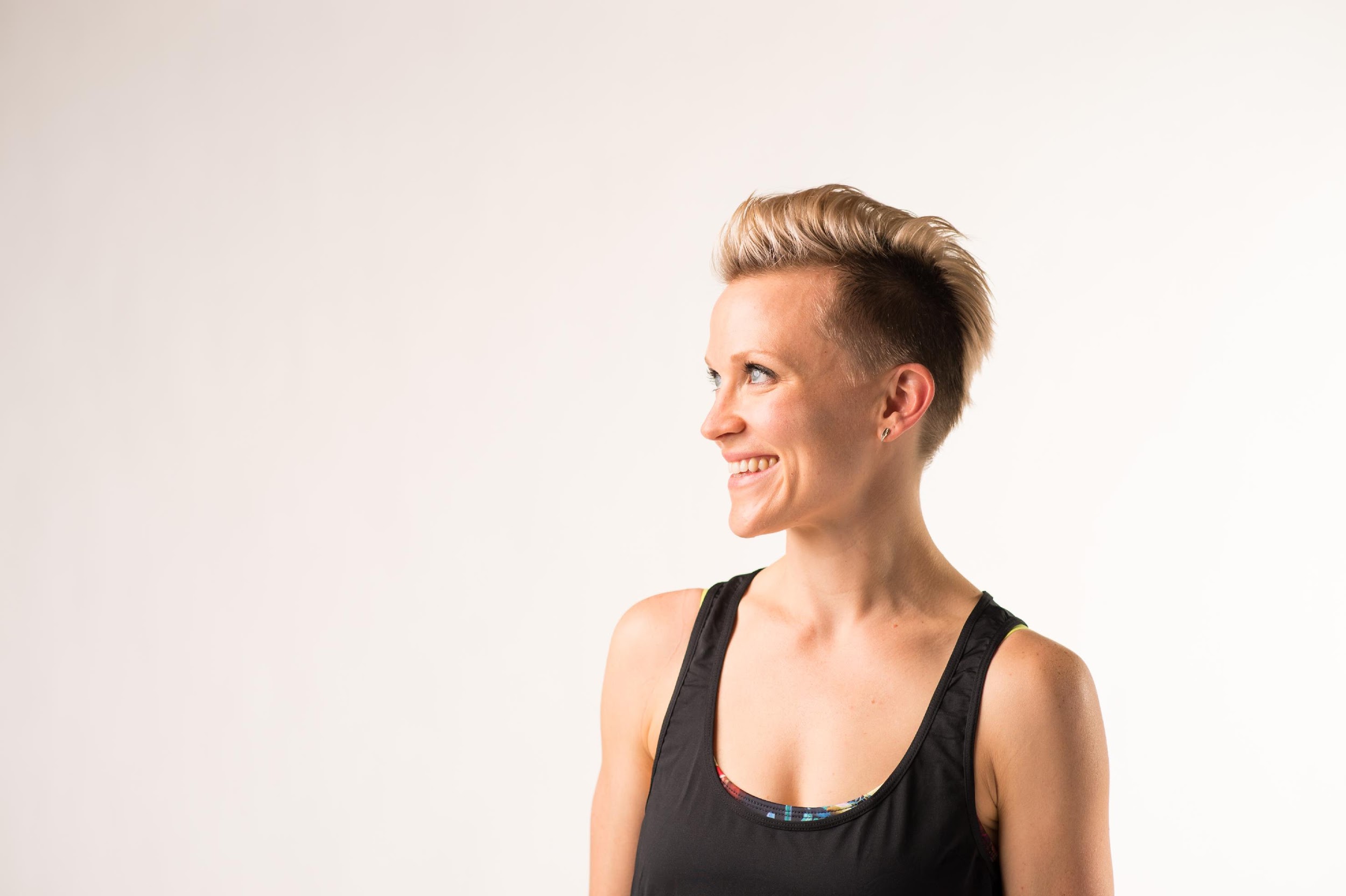